Hàbits relacionats amb la salut 4t d’ESO LA ROCA DEL VALLÈS
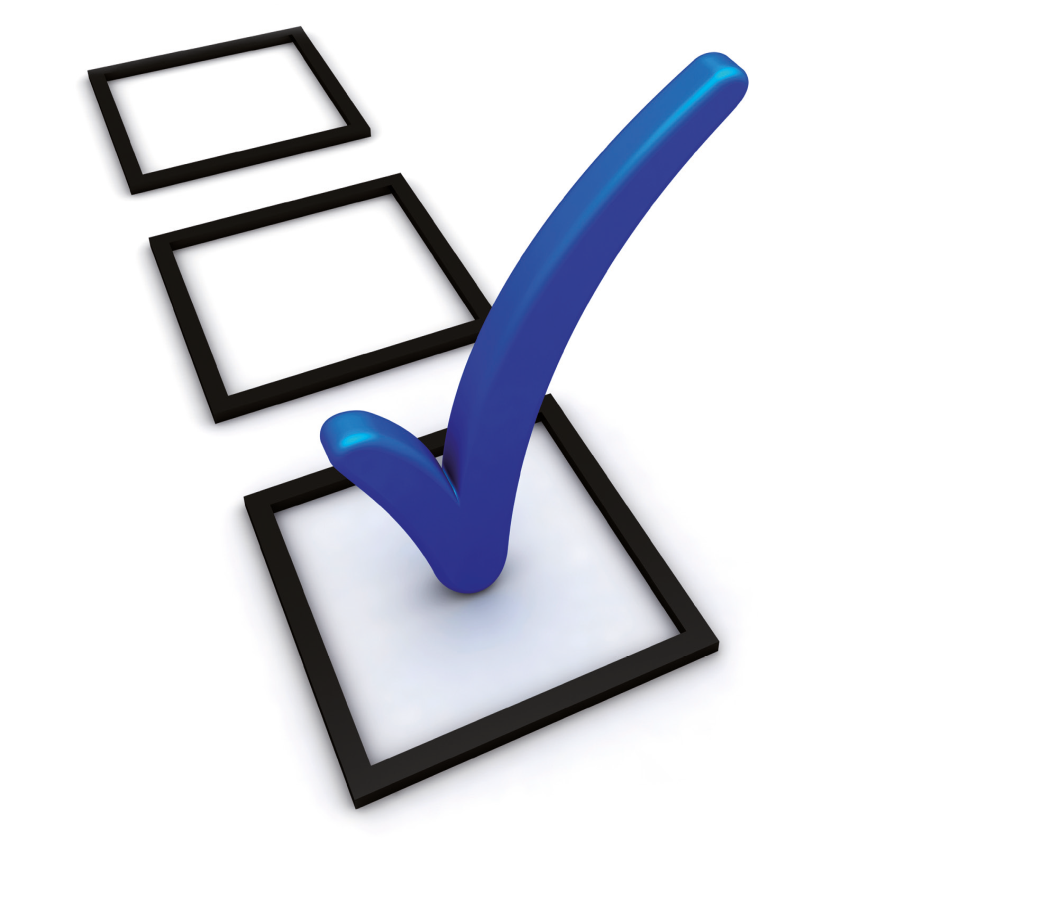 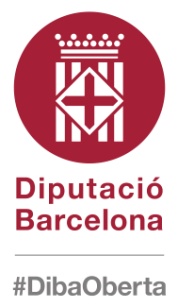 Índex
10
69
05
03
07
Objectius de la enquesta
Annex: Qüestionari, descripció principals indicadors i Taules
Resultats principals
Introducció
Metodologia
10
Descripció sociodemogràfica de la mostra
13
Salut i estat d’ànim
19
Accidents i mobilitat
22
Alimentació i dieta
26
Lleure
31
Consum de substàncies addictives
42
Sexualitat
48
Relacions amb els companys
53
Altres dades
Hàbits  relacionats  amb la salut  4t d’ESO
Servei de salut pública de la Diputació de Barcelona
2
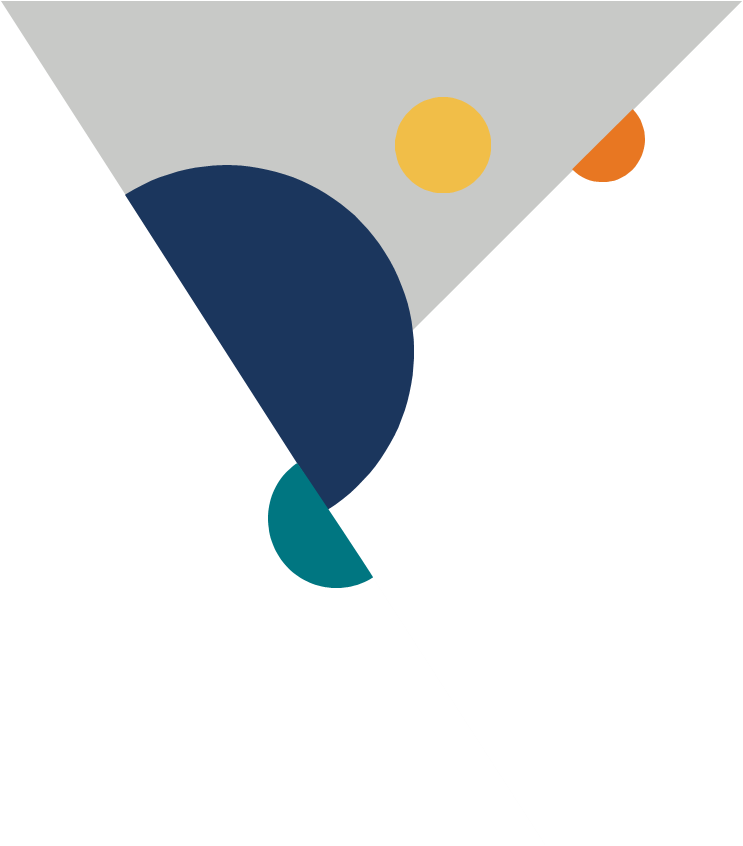 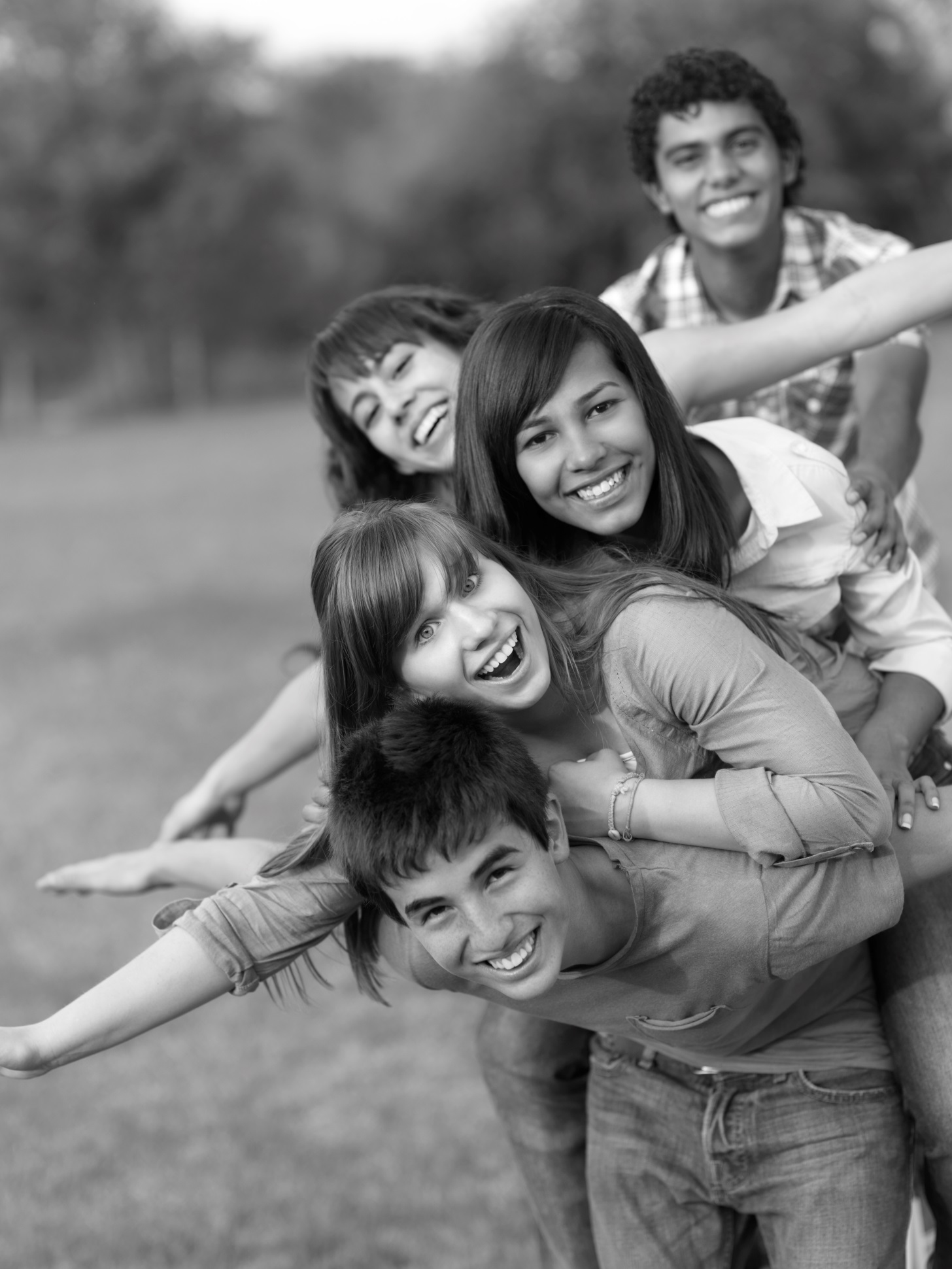 Hàbits relacionats amb la salut 4t d’ESO
INTRODUCCIÓ
3
INTRODUCCIÓ
Les escoles juguen un paper crucial en la promoció de la salut i la seguretat dels joves. L’adolescència és l’etapa clau d’experimentació i consolidació d’aptituds, i el grup d'adolescents de 4t d'ESO (14 a 17 anys) poden ser considerats com “agents sentinella” a l'hora d'estudiar les conductes relacionades amb la salut, atès que algunes d’aquestes poden consolidar-se i mantenir-se fins a l’edat adulta i inclòs per a tota la vida.
Les enquestes periòdiques sobre hàbits relacionats amb la salut constitueixin instruments fiables per monitoritzar conductes. El Servei de Salut Pública de la Diputació de Barcelona a donat suport als municipis per a la realització d’enquestes a una mostra d’alumnes de 4t d’ESO de la seva població de manera que els resultats puguin inferir-se al conjunt dels adolescents de 4t d'ESO del municipi. 
El qüestionari va ser dissenyat pel Servei de salut pública en col·laboració amb el Servei d’Avaluació i Planificació. El qüestionari ha tingut com a referents les enquestes FRESC de l’Agència de Salut Pública de l’Ajuntament de Barcelona i l’enquesta de Salut dels Adolescents de l’Ajuntament de Terrassa (EMCSAT).
Abans de posar en marxa l’estudi, es va dur a terme una prova pilot de l’enquesta, per tal de comprovar la idoneïtat de la metodologia prevista, així com del qüestionari dissenyat. Es va desenvolupar aquesta prova en tres fases, mitjançant la revisió preliminar del qüestionari, el seu pilotatge, així com, de la metodologia.
L’enquesta explora  la percepció de l’estat de salut, els hàbits d’alimentació, la sexualitat, l’estat d’ànim i les relacions socials i interpersonals. Així mateix ens permet conèixer aspectes relacionats amb el lleure, el consum de tabac, d’alcohol i d’altres substàncies i dades relatives a accidents i mobilitat.
L’enquesta és un instrument que ens facilitarà informació qualitativa sobre els estils de vida dels adolescents de 4t d'ESO i pot ajudar a orientar, dissenyar i avaluar les polítiques locals de salut, especialment les relatives a la promoció i l'educació per a la salut.
Hàbits  relacionats  amb la salut  4t d’ESO
Servei de salut pública de la Diputació de Barcelona
4
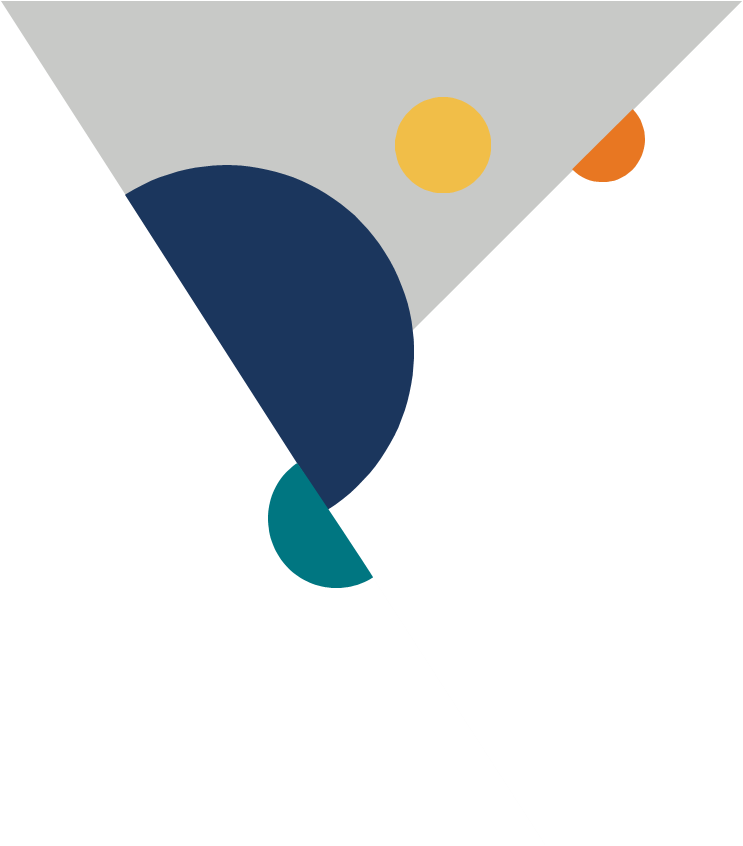 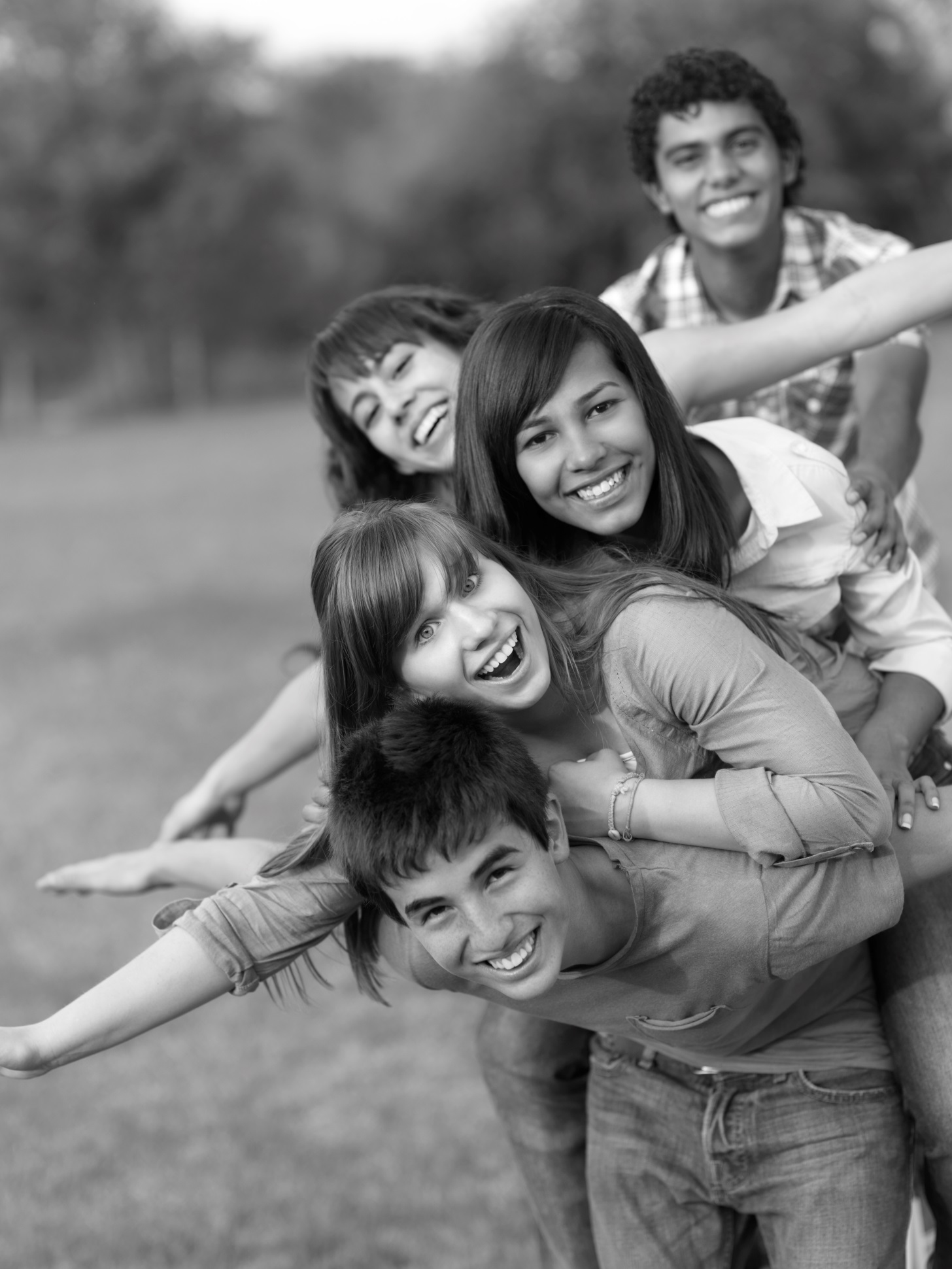 Hàbits relacionats amb la salut 4t d’ESO
OBJECTIUS DE L’ENQUESTA
5
OBJECTIUS DE L’ENQUESTA
Objectiu general:

Conèixer alguns hàbits i conductes relacionats amb la salut dels i les adolescents escolaritzats/des en 4t d’ESO.

Objectius específics:

Identificar  factors de risc dels i les adolescents escolaritzats/des en 4t d’ESO del municipi de referència.
Comparar els comportaments i els factors de risc d’aquests adolescents amb els d’altres poblacions.
Monitoritzar les conductes relacionades amb la salut d’aquests adolescents al llarg del temps.
Hàbits  relacionats  amb la salut  4t d’ESO
Servei de salut pública de la Diputació de Barcelona
6
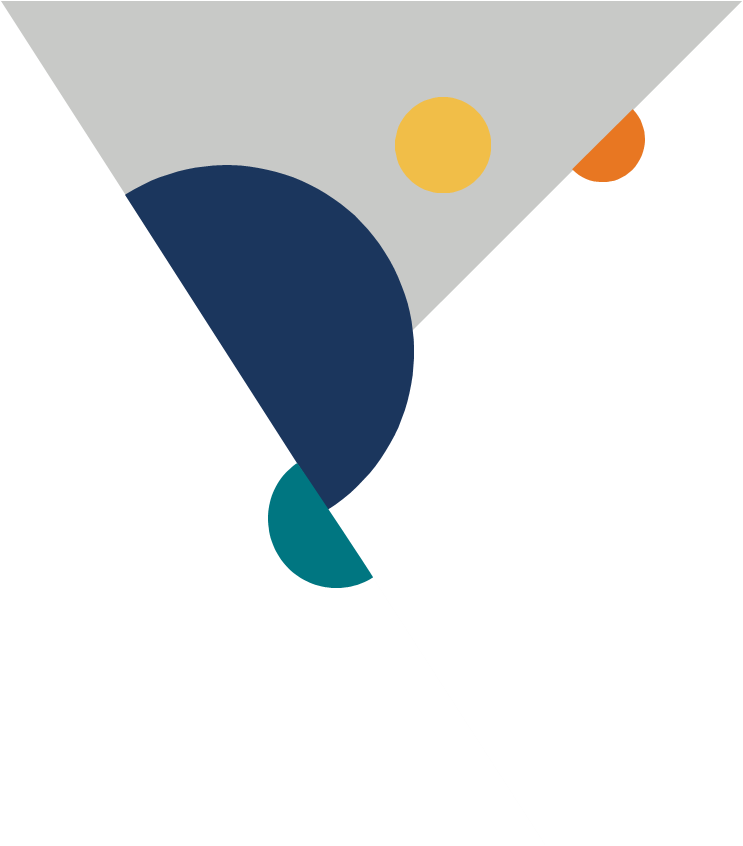 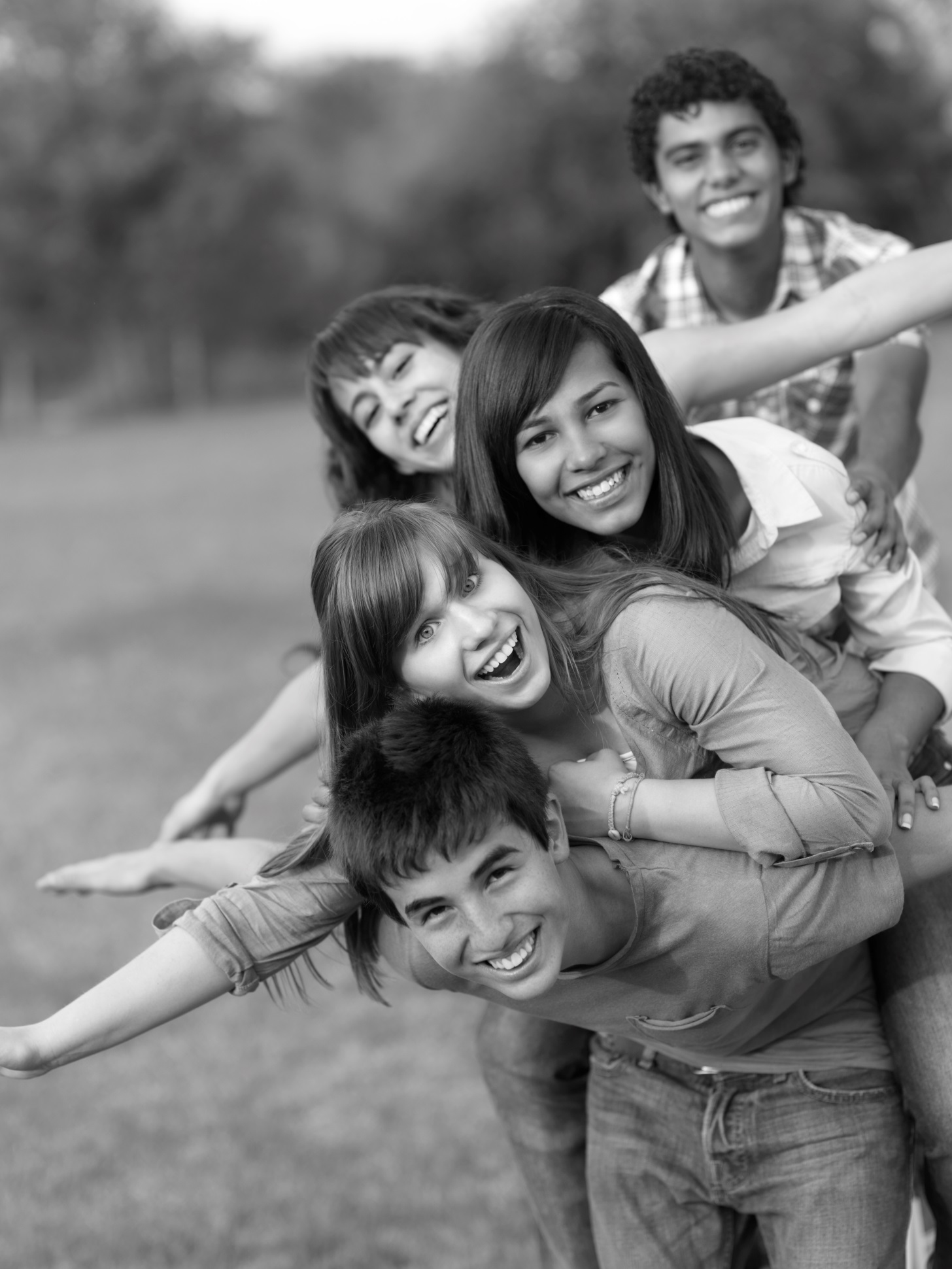 Hàbits relacionats amb la salut 4t d’ESO
METODOLOGIA
7
METODOLOGIA
L'enquesta és voluntària i anònima, i s’ha realitzat mitjançant un qüestionari autoadministrat a l’aula. Les dades aportades són confidencials i només s'utilitzen de manera agregada.
El personal tècnic de l'ajuntament ha coordinat el treball amb les escoles i instituts per lliurar i recollir els qüestionaris. I s’ha garantit el consentiment dels tutors legals dels menors enquestats.
La unitat de mostreig és l’aula, incloent almenys un aula de cada centre escolar participant. El nombre d’aules s’ha determinant mantenint similar la proporció de centres públics i centres privats concertats. I la selecció de les aules s’ha fet aleatòriament.
D’aquesta forma, els alumnes participants són una mostra representativa per municipi. La grandària de la mostra es va definir de manera que fos suficient per presentar un error d’estimació màxim del 5%.
I s’han creat una sèrie de variables fent agrupacions o combinacions de variables per a l'anàlisi de resultats. A l’Annex es troba la informació detallada.
Els qüestionaris en els que no s’ha contestat l’edat i/o el sexe han estat eliminats de l’anàlisi. A més a més, cada bloc de preguntes s’ha analitzat considerant els qüestionaris vàlids de cada bloc per fer l'anàlisi descriptiu adient i l’anàlisi estadístic per determinar l’existència de diferències significatives. 
En l’anàlisi bivariada segons les variables gènere, edat, tipus de centre, nivell socioeconòmic de l’alumne i origen, quan s’observen diferències estadísticament significatives s’ha marcat la cel·la de color verd/vermell segons el valor (%) és superior/inferior al total respectivament.
Hàbits  relacionats  amb la salut  4t d’ESO
Servei de salut pública de la Diputació de Barcelona
8
METODOLOGIA
A l’annex de les taules de resultats podeu trobar la comparació del municipi amb els valors de l’agregat del conjunt de la demarcació/província:

Les cel·les amb els valors totals per a cada categoria del municipi s’han marcat de color verd/vermell segons si el valor (%) és superior/inferior (amb significació estadística) respectivament al conjunt de la demarcació (província), sense considerar si és un valor salutogènic  o que expressa risc afegit.

En l’anàlisi bivariada segons les variables gènere, edat, tipus de centre, nivell socioeconòmic de l’alumne i origen, quan s’observen diferències estadísticament significatives s’ha marcat la cel·la de color verd/vermell segons si el valor (%) és superior/inferior al total del municipi respectivament.
S’indica al llarg de la presentació  (diferències significatives):

Comparació municipi-província
  Resultats salutogènics respecte conjunt de la província
  Resultats amb més risc respecte conjunt de la província
Hàbits  relacionats  amb la salut  4t d’ESO
Servei de salut pública de la Diputació de Barcelona
9
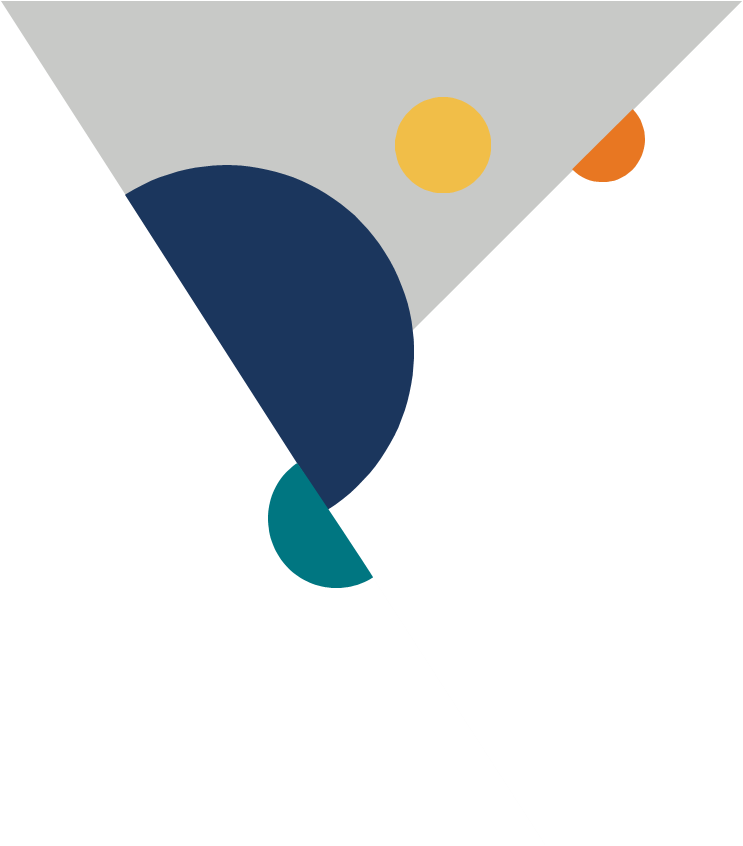 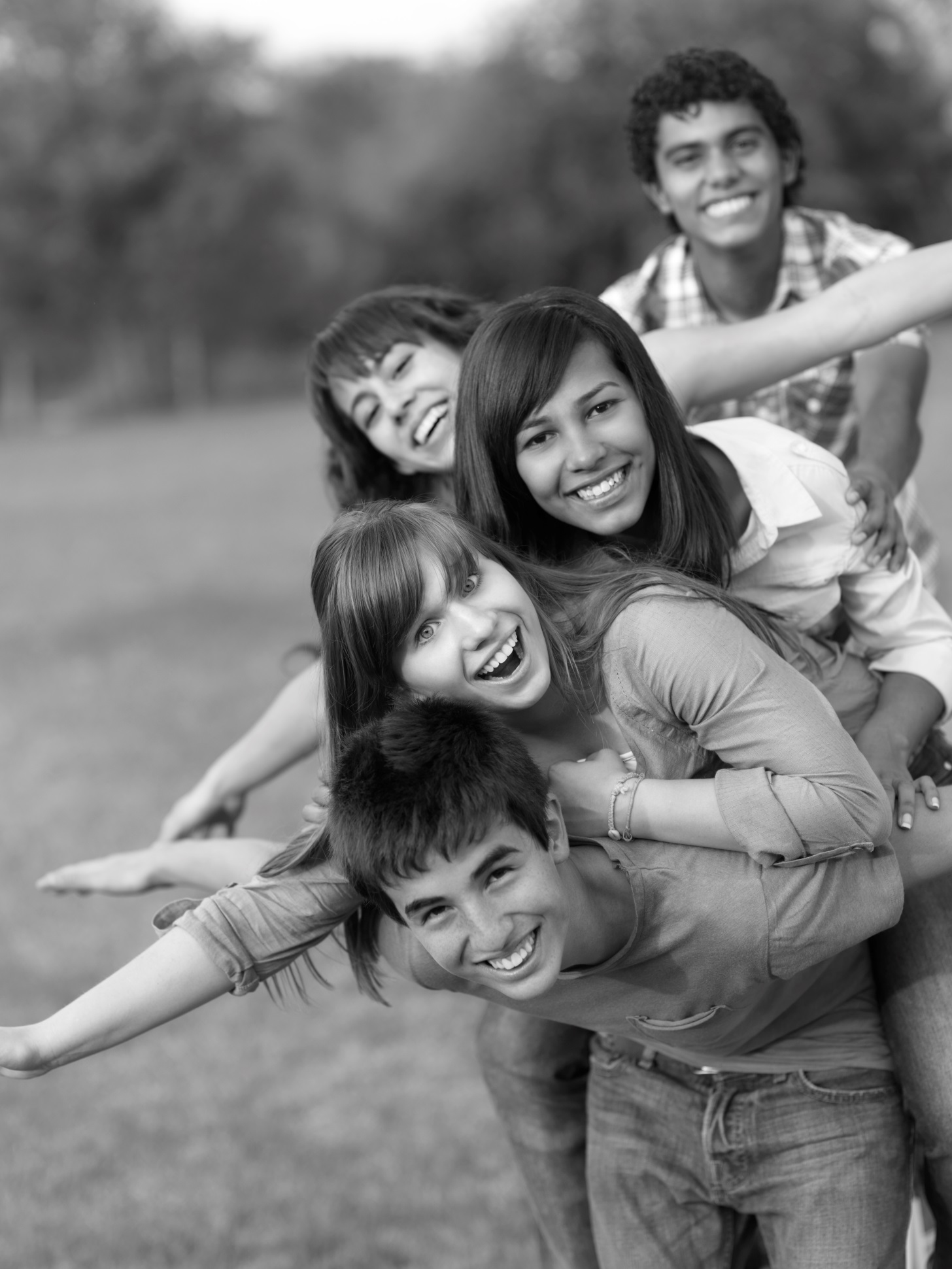 Hàbits relacionats amb la salut 4t d’ESO
DESCRIPCIÓ SOCIODEMOGRÀFICA DE LA MOSTRA
Edat i sexe
Entorn social, familiar i econòmic
10
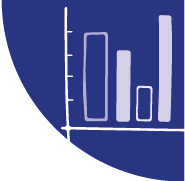 dades SOCIODEMOGRÀFIques
Hàbits  relacionats  amb la salut  4t d’ESO
Servei de salut pública de la Diputació de Barcelona
11
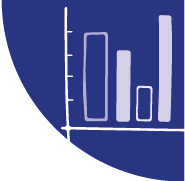 dades SOCIODEMOGRÀFIques
Hàbits  relacionats  amb la salut  4t d’ESO
Servei de salut pública de la Diputació de Barcelona
12
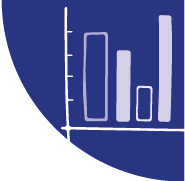 dades SOCIODEMOGRÀFIques
Hàbits  relacionats  amb la salut  4t d’ESO
Servei de salut pública de la Diputació de Barcelona
13
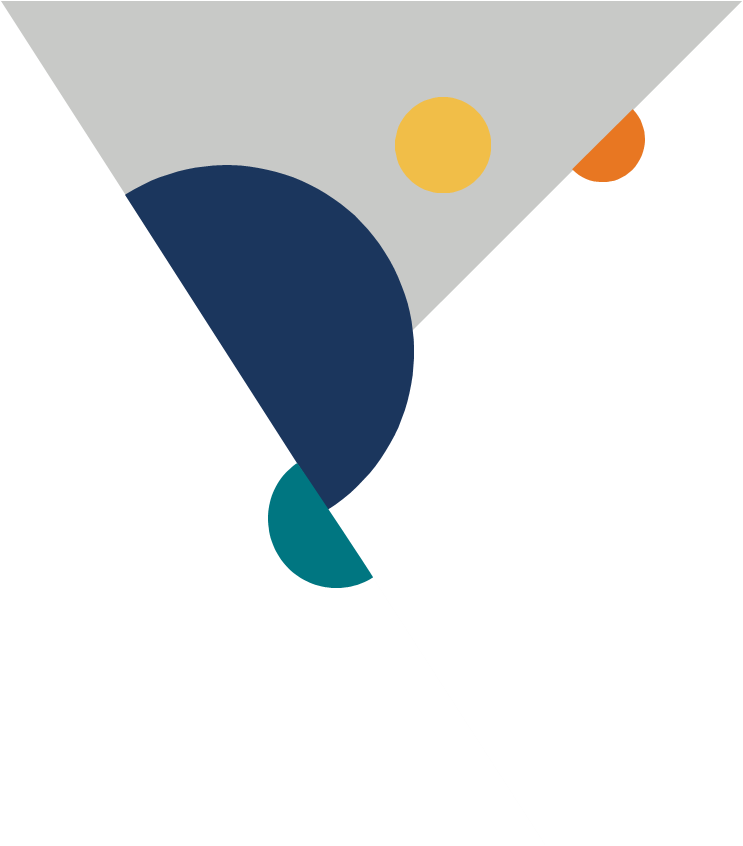 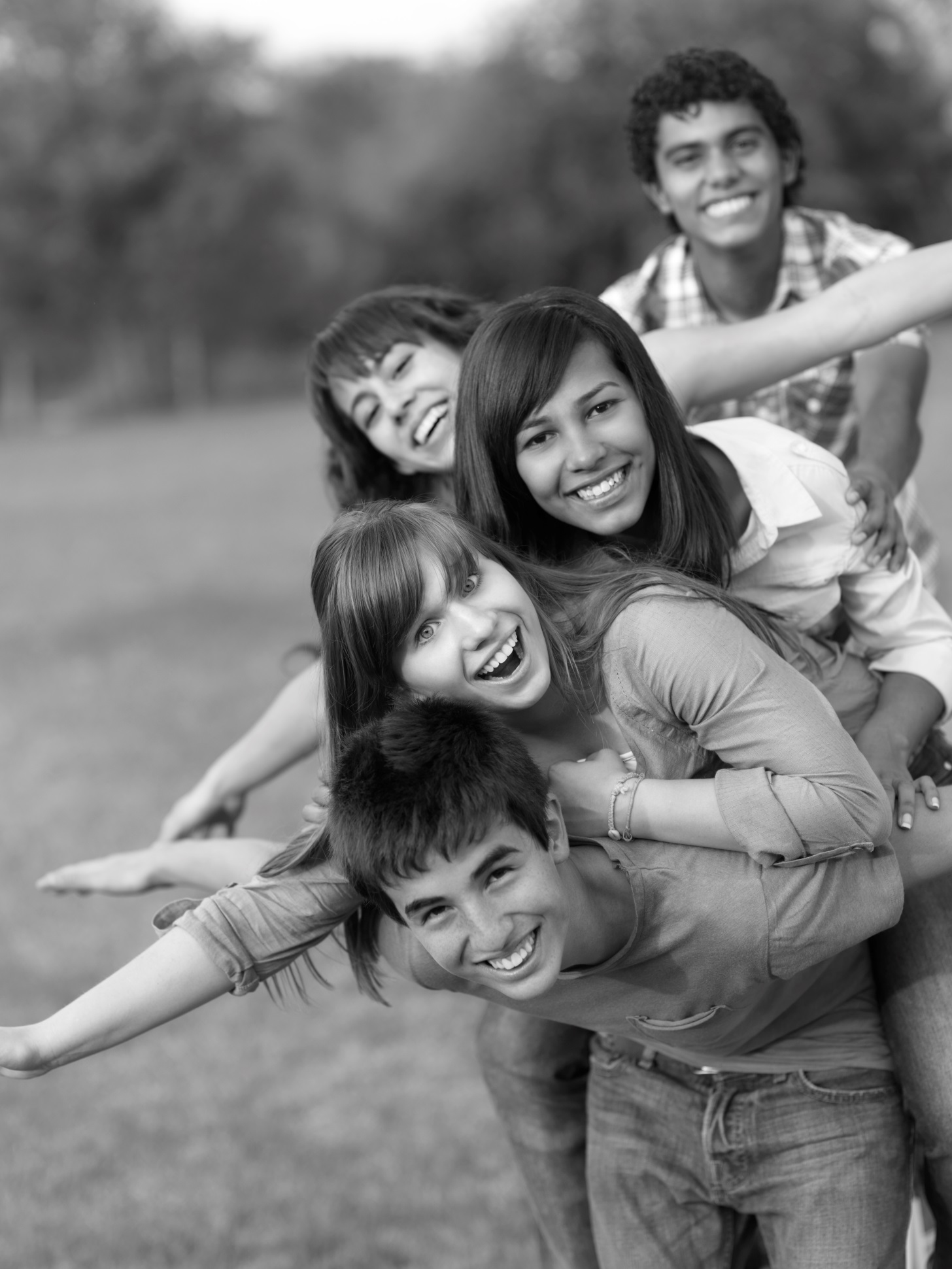 Hàbits relacionats amb la salut 4t d’ESO
SALUT I ESTAT D’ÀNIM
Estat de salut autopercebut
IMC i opinió sobre el pes
Estat d’ànim
14
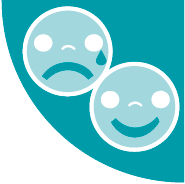 SALUT I ESTAT D’ÀNIM
20%
Hàbits  relacionats  amb la salut  4t d’ESO
Servei de salut pública de la Diputació de Barcelona
15
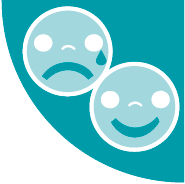 SALUT I ESTAT D’ÀNIM
20%
Hàbits  relacionats  amb la salut  4t d’ESO
Servei de salut pública de la Diputació de Barcelona
16
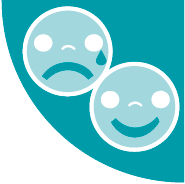 SALUT I ESTAT D’ÀNIM
20%
Hàbits  relacionats  amb la salut  4t d’ESO
Servei de salut pública de la Diputació de Barcelona
17
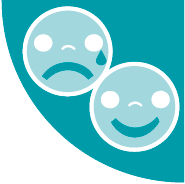 SALUT I ESTAT D’ÀNIM
20%
Hàbits  relacionats  amb la salut  4t d’ESO
Servei de salut pública de la Diputació de Barcelona
18
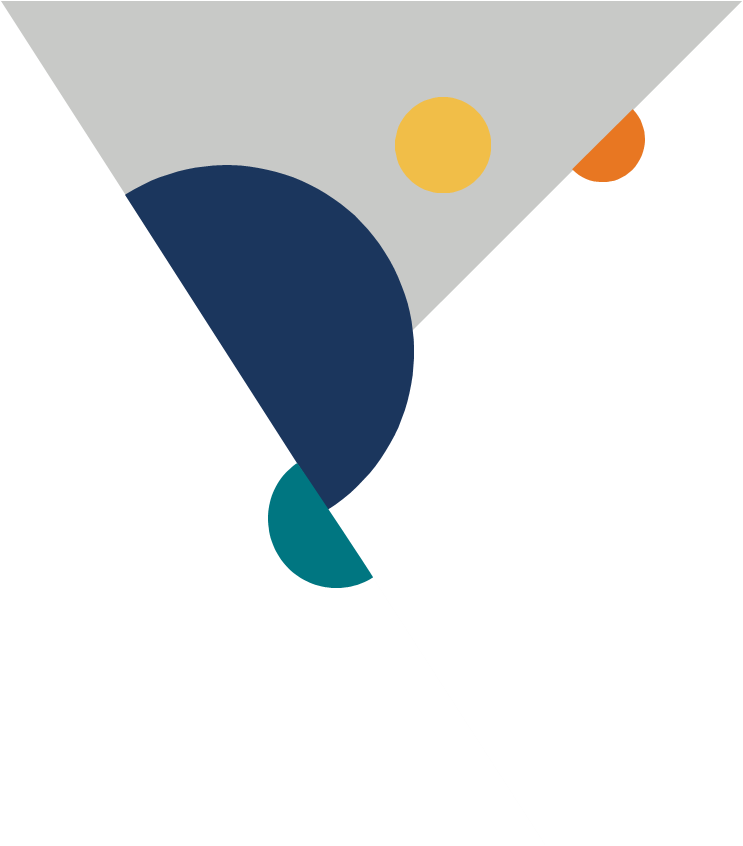 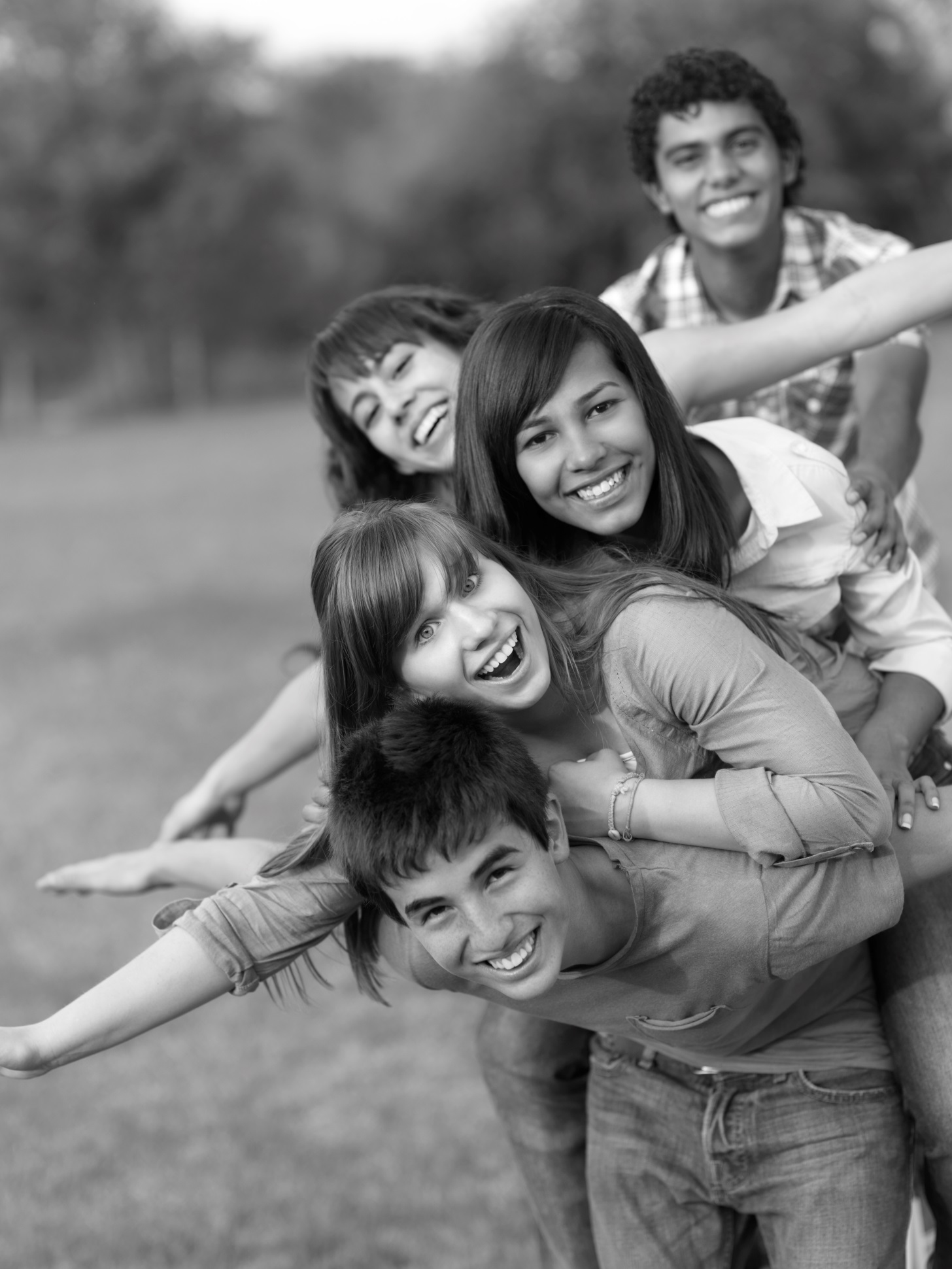 Dades en %
Hàbits relacionats amb la salut 4t d’ESO
ACCIDENTS I MOBILITAT
Accidents últims 12 mesos
Mitjà de transport utilitzat
Ús de mesures de seguretat
19
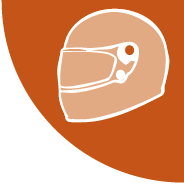 ACCIDENTS I MOBILITAT
Hàbits  relacionats  amb la salut  4t d’ESO
Servei de salut pública de la Diputació de Barcelona
20
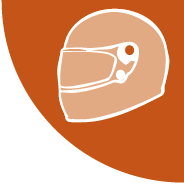 ACCIDENTS I MOBILITAT
Hàbits  relacionats  amb la salut  4t d’ESO
Servei de salut pública de la Diputació de Barcelona
21
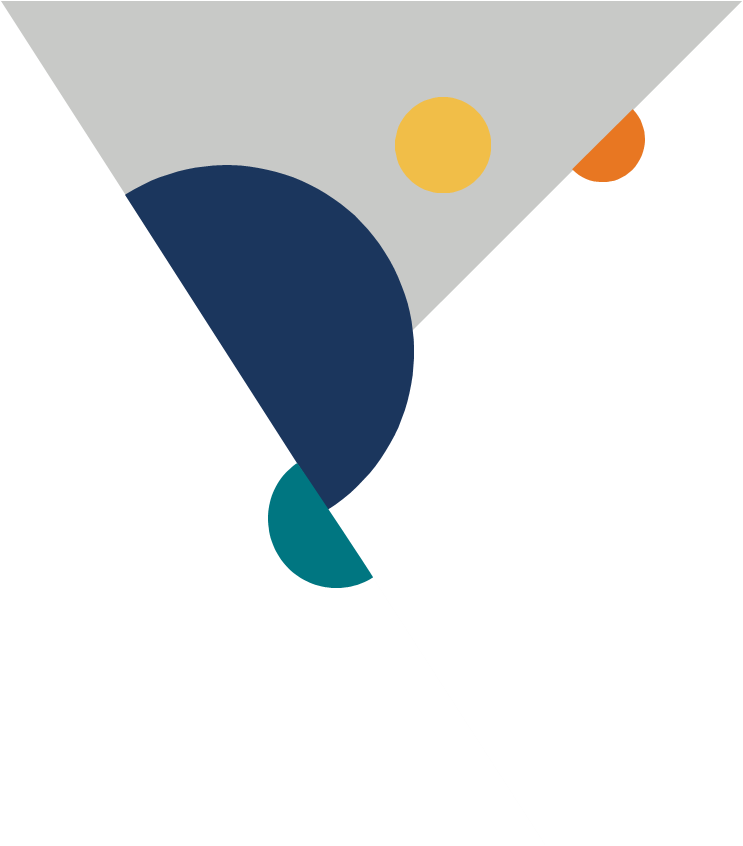 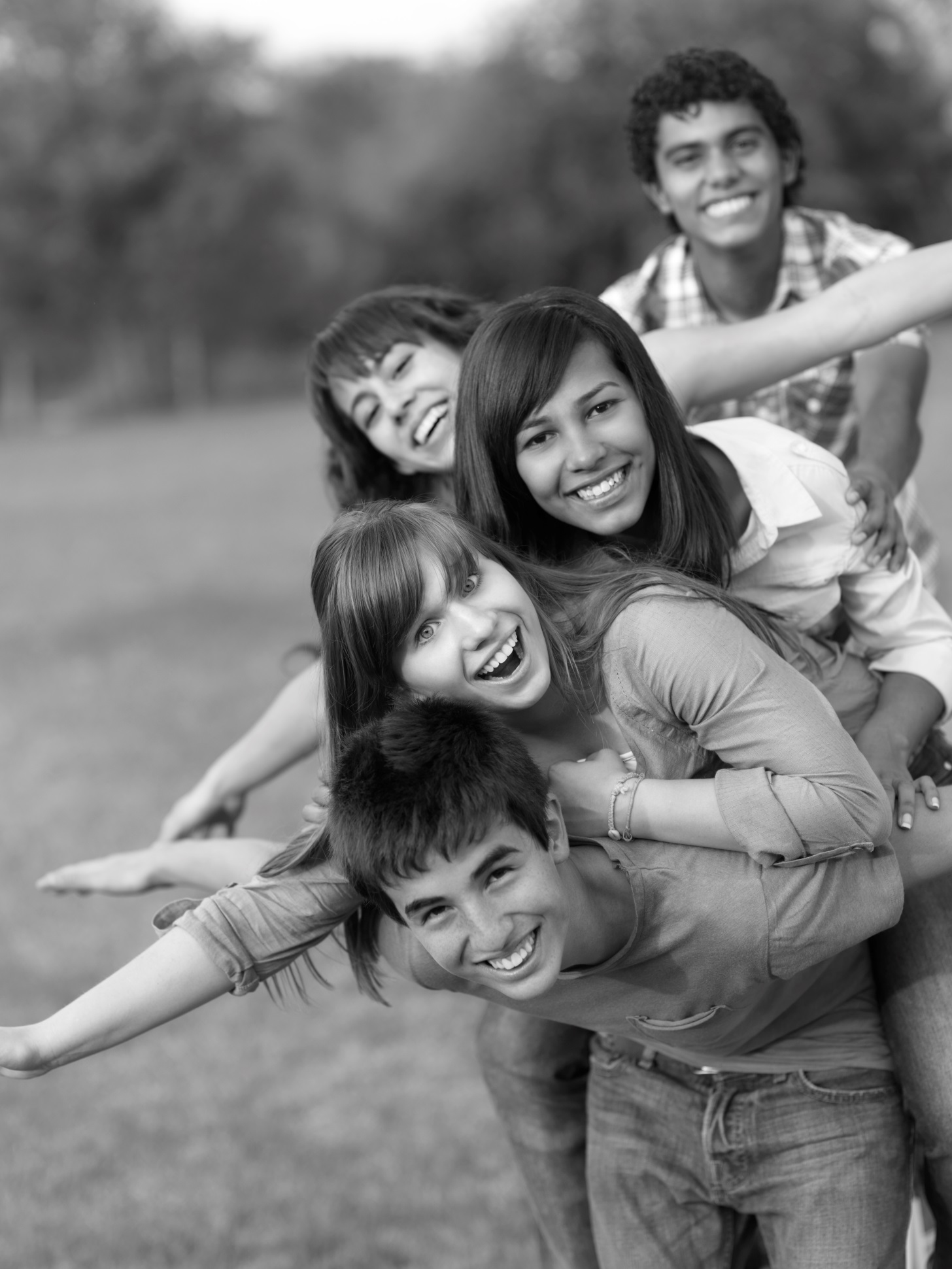 Hàbits relacionats amb la salut 4t d’ESO
ALIMENTACIÓ I DIETA
Esmorzar
Productes que consumeix
Dieta
22
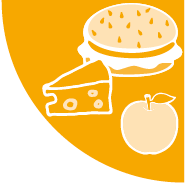 ALIMENTACIÓ I DIETA
Hàbits  relacionats  amb la salut  4t d’ESO
Servei de salut pública de la Diputació de Barcelona
23
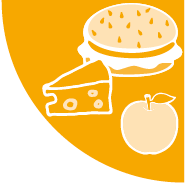 ALIMENTACIÓ I DIETA
Hàbits  relacionats  amb la salut  4t d’ESO
Servei de salut pública de la Diputació de Barcelona
24
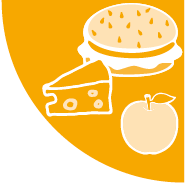 ALIMENTACIÓ I DIETA
Hàbits  relacionats  amb la salut  4t d’ESO
Servei de salut pública de la Diputació de Barcelona
25
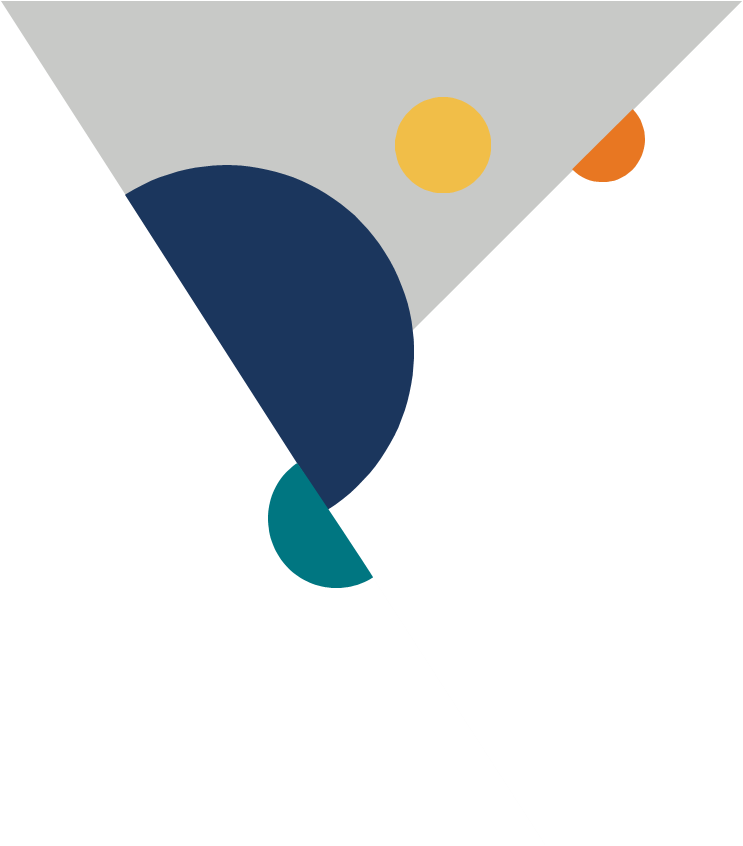 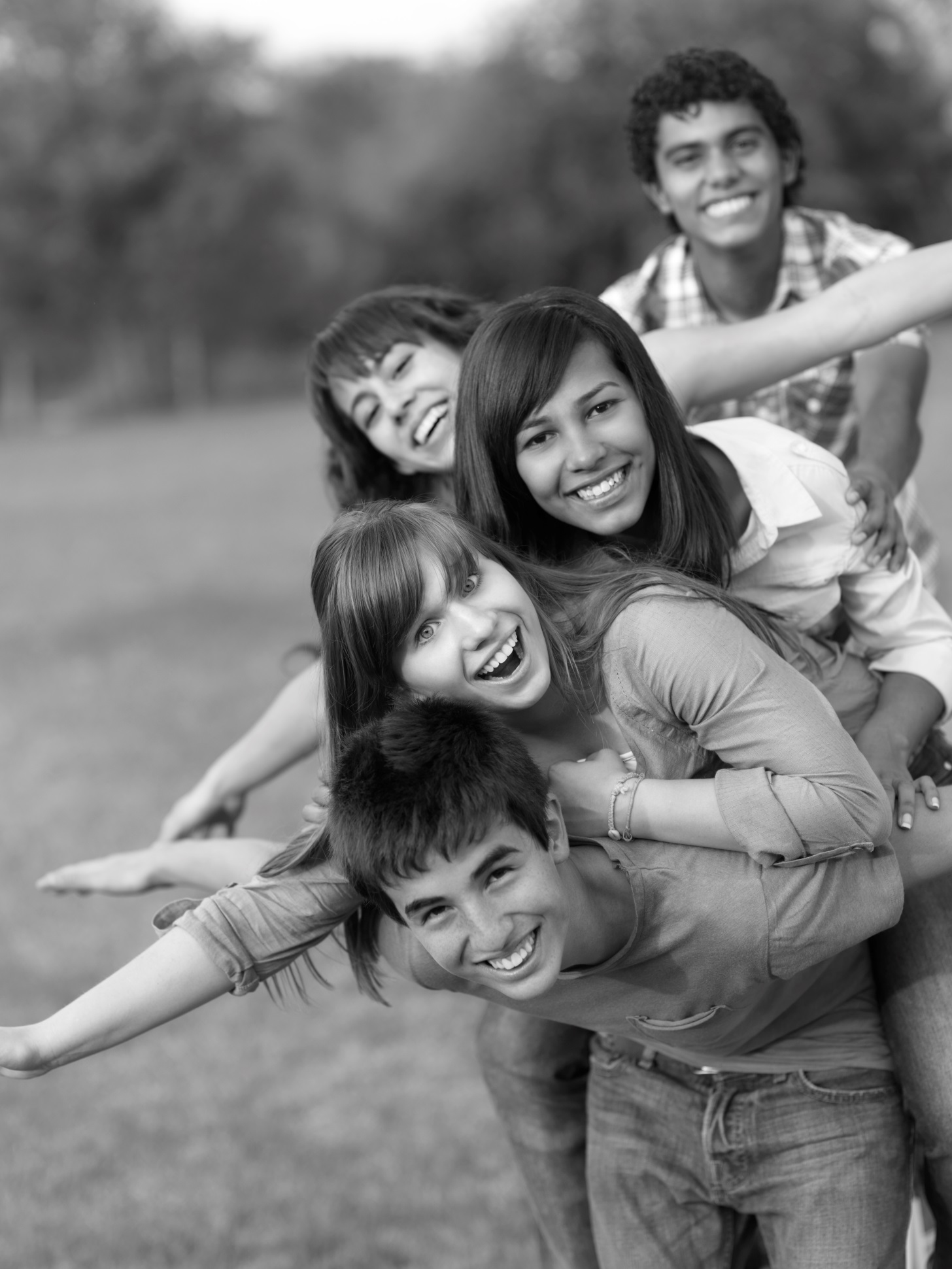 Hàbits relacionats amb la salut 4t d’ESO
LLEURE
Activitat física i esport
Horari de l’oci nocturn
Ús de tecnologies
26
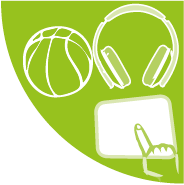 LLEURE
Hàbits  relacionats  amb la salut  4t d’ESO
Servei de salut pública de la Diputació de Barcelona
27
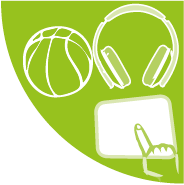 LLEURE
Hàbits  relacionats  amb la salut  4t d’ESO
Servei de salut pública de la Diputació de Barcelona
28
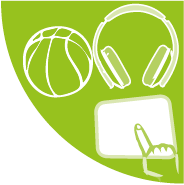 LLEURE
Hàbits  relacionats  amb la salut  4t d’ESO
Servei de salut pública de la Diputació de Barcelona
29
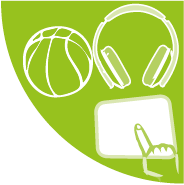 LLEURE
Hàbits  relacionats  amb la salut  4t d’ESO
Servei de salut pública de la Diputació de Barcelona
30
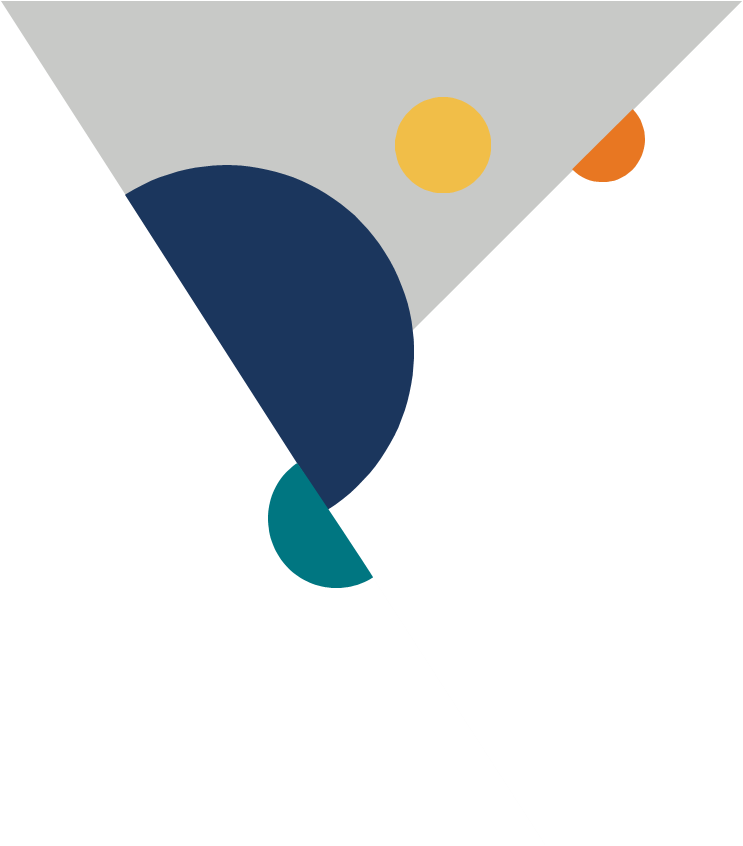 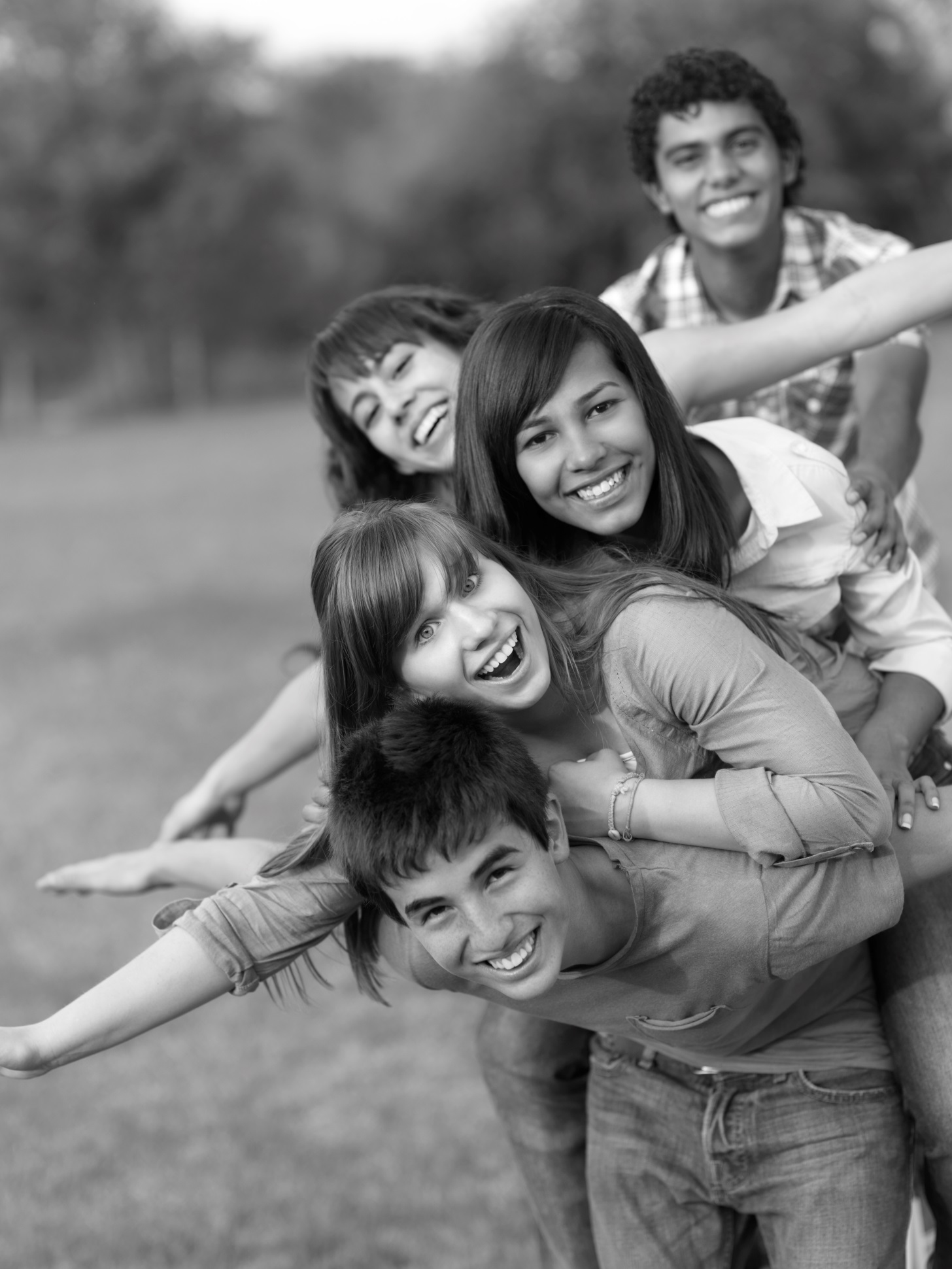 Hàbits relacionats amb la salut 4t d’ESO
CONSUM DE SUBSTÀNCIES ADDICTIVES
Tabac
Alcohol
Cànnabis
Cocaïna
Altres
31
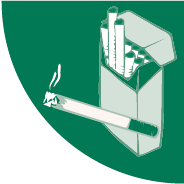 CONSUM DE SUBSTÀNCIES ADDICTIVES - TABAC
Hàbits  relacionats  amb la salut  4t d’ESO
Servei de salut pública de la Diputació de Barcelona
32
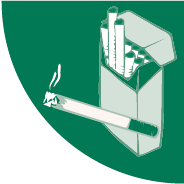 CONSUM DE SUBSTÀNCIES ADDICTIVES - TABAC
Hàbits  relacionats  amb la salut  4t d’ESO
Servei de salut pública de la Diputació de Barcelona
33
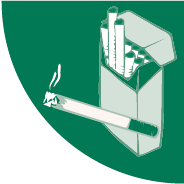 CONSUM DE SUBSTÀNCIES ADDICTIVES - TABAC
Hàbits  relacionats  amb la salut  4t d’ESO
Servei de salut pública de la Diputació de Barcelona
34
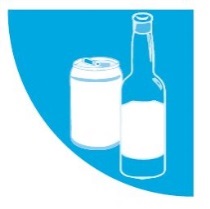 CONSUM DE SUBSTÀNCIES ADDICTIVES - ALCOHOL
Hàbits  relacionats  amb la salut  4t d’ESO
Servei de salut pública de la Diputació de Barcelona
35
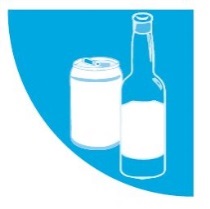 CONSUM DE SUBSTÀNCIES ADDICTIVES - ALCOHOL
Hàbits  relacionats  amb la salut  4t d’ESO
Servei de salut pública de la Diputació de Barcelona
36
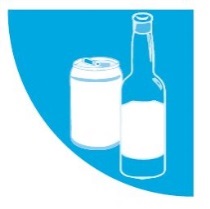 CONSUM DE SUBSTÀNCIES ADDICTIVES - ALCOHOL
(1 totalment en desacord, 5 totalment d'acord)
Hàbits  relacionats  amb la salut  4t d’ESO
Servei de salut pública de la Diputació de Barcelona
37
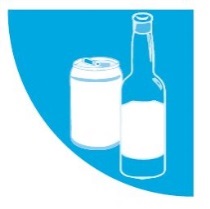 CONSUM DE SUBSTÀNCIES ADDICTIVES - ALCOHOL
Hàbits  relacionats  amb la salut  4t d’ESO
Servei de salut pública de la Diputació de Barcelona
38
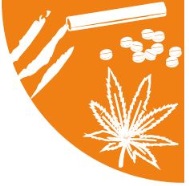 CONSUM D’ALTRES SUBSTÀNCIES ADDICTIVES
Hàbits  relacionats  amb la salut  4t d’ESO
Servei de salut pública de la Diputació de Barcelona
39
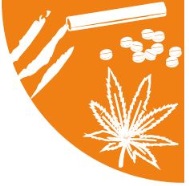 CONSUM D’ALTRES SUBSTÀNCIES ADDICTIVES
Hàbits  relacionats  amb la salut  4t d’ESO
Servei de salut pública de la Diputació de Barcelona
40
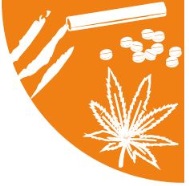 CONSUM D’ALTRES SUBSTÀNCIES ADDICTIVES
Hàbits  relacionats  amb la salut  4t d’ESO
Servei de salut pública de la Diputació de Barcelona
41
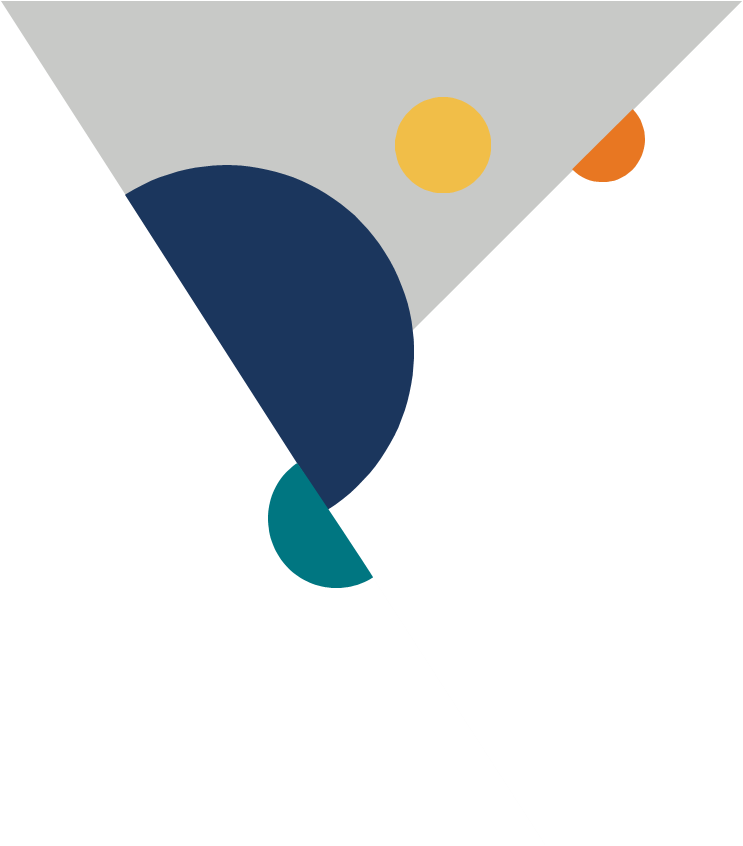 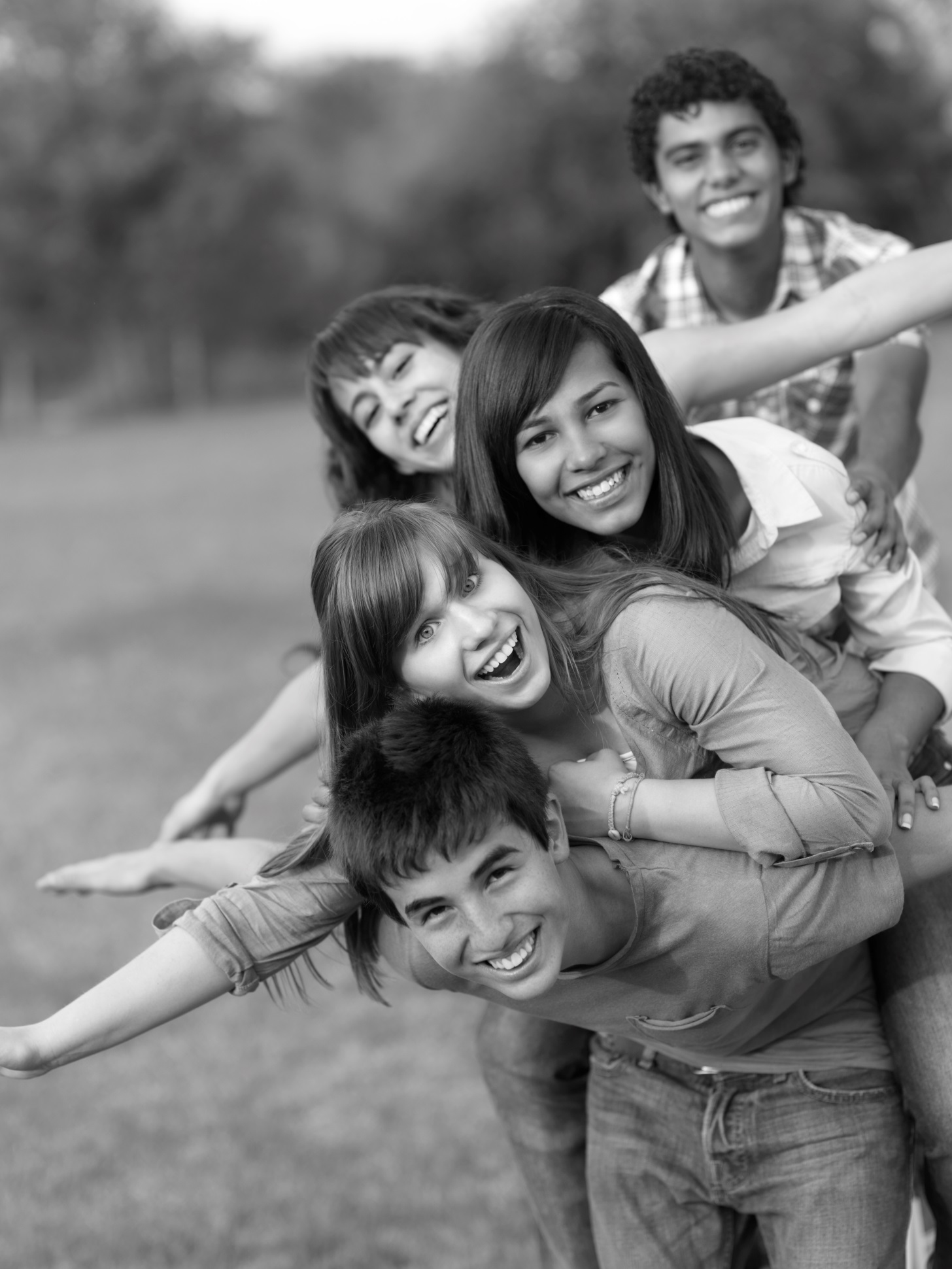 Hàbits relacionats amb la salut 4t d’ESO
SEXUALITAT
Relacions sexuals amb penetració
Mètodes anticonceptius
Píndola de l’endemà
Embaràs
42
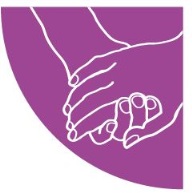 Sexualitat
Hàbits  relacionats  amb la salut  4t d’ESO
Servei de salut pública de la Diputació de Barcelona
43
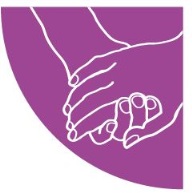 Sexualitat
Edat mediana primera relació: 15  anys
Hàbits  relacionats  amb la salut  4t d’ESO
Servei de salut pública de la Diputació de Barcelona
44
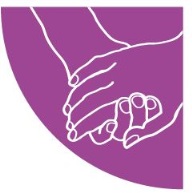 Sexualitat
Hàbits  relacionats  amb la salut  4t d’ESO
Servei de salut pública de la Diputació de Barcelona
45
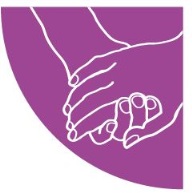 Sexualitat
Hàbits  relacionats  amb la salut  4t d’ESO
Servei de salut pública de la Diputació de Barcelona
46
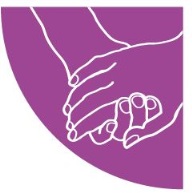 Sexualitat
Hàbits  relacionats  amb la salut  4t d’ESO
Servei de salut pública de la Diputació de Barcelona
47
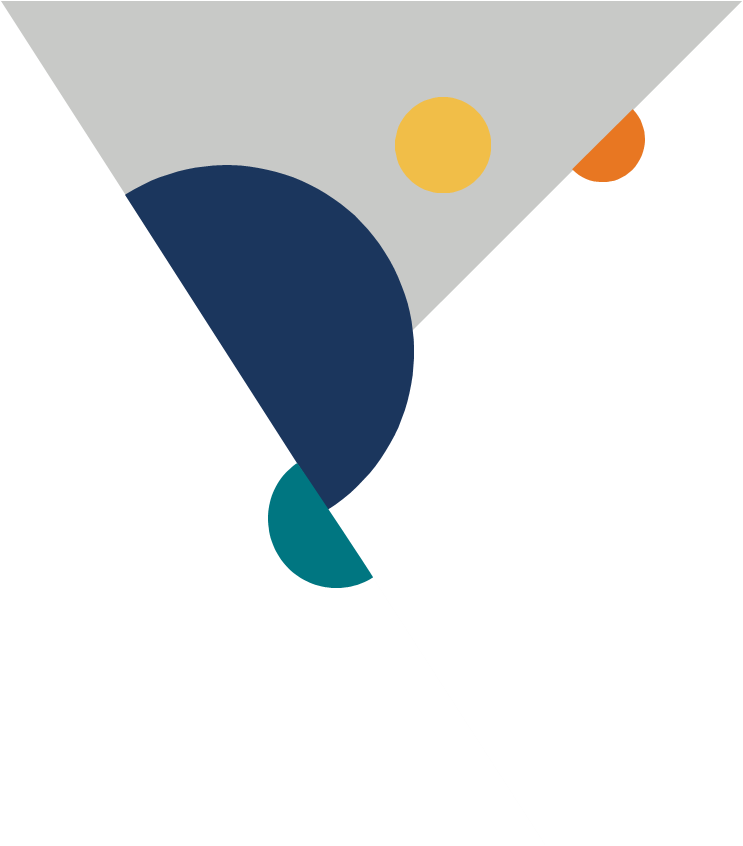 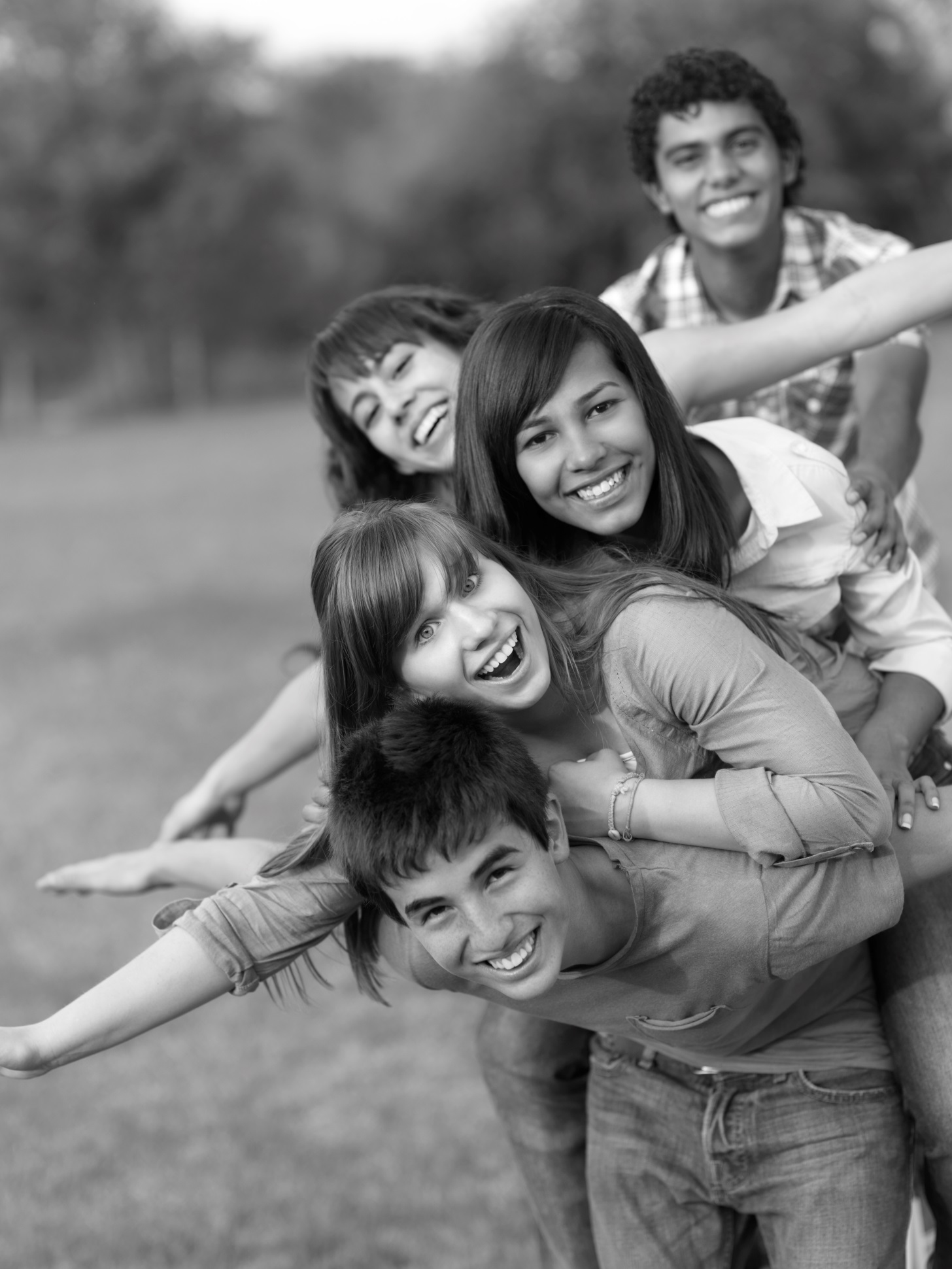 Hàbits relacionats amb la salut 4t d’ESO
RELACIONS AMB ELS COMPANYS
Assetjament a l’escola
Maltractament físic/psicològic
Assetjament sexual
Assetjament a les xarxes socials
48
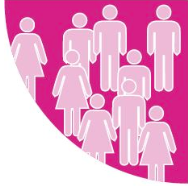 Relacions amb els companys a l’escola/institut
Hàbits  relacionats  amb la salut  4t d’ESO
Servei de salut pública de la Diputació de Barcelona
49
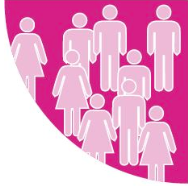 Relacions amb els companys
Hàbits  relacionats  amb la salut  4t d’ESO
Servei de salut pública de la Diputació de Barcelona
50
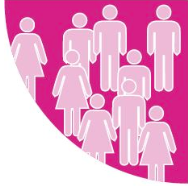 Relacions amb els companys
Hàbits  relacionats  amb la salut  4t d’ESO
Servei de salut pública de la Diputació de Barcelona
51
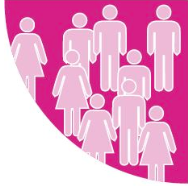 Relacions amb els companys
Hàbits  relacionats  amb la salut  4t d’ESO
Servei de salut pública de la Diputació de Barcelona
52
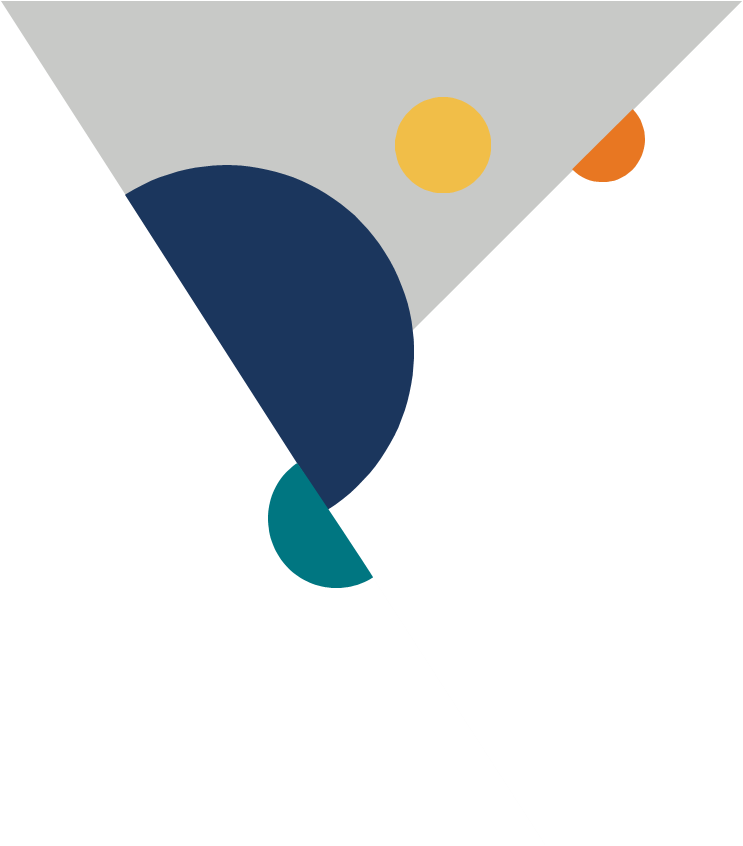 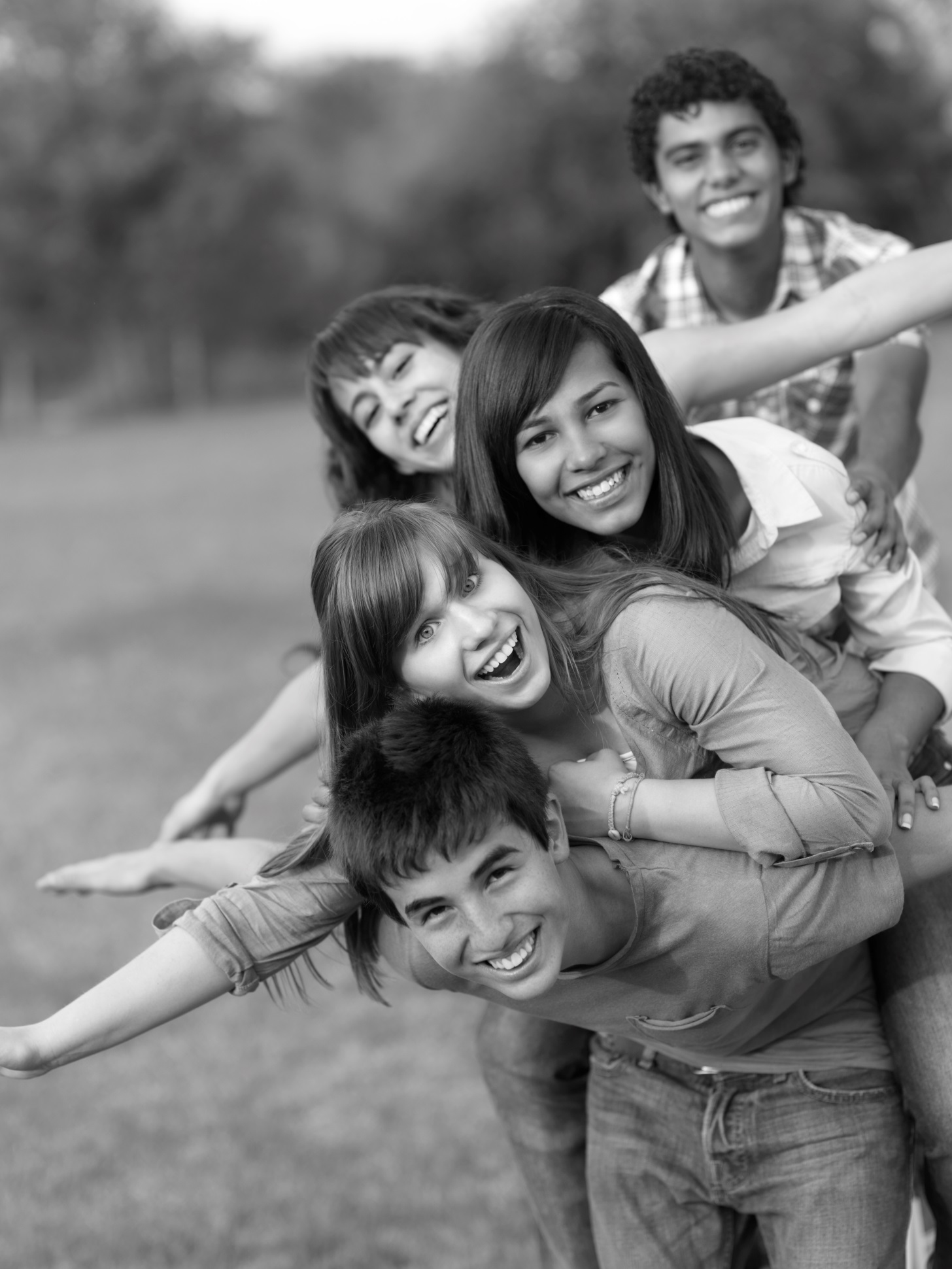 Hàbits relacionats amb la salut 4t d’ESO
ALTRES DADES
Relacions interpersonals
Rendiment escolar
Percepció de l’entorn
Temes d’interès
53
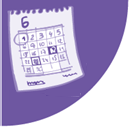 Relacions INTERPERSONALS
Hàbits  relacionats  amb la salut  4t d’ESO
Servei de salut pública de la Diputació de Barcelona
54
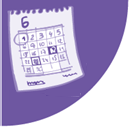 Relacions INTERPERSONALS
Hàbits  relacionats  amb la salut  4t d’ESO
Servei de salut pública de la Diputació de Barcelona
55
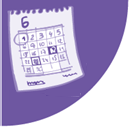 Rendiment escolar
Hàbits  relacionats  amb la salut  4t d’ESO
Servei de salut pública de la Diputació de Barcelona
56
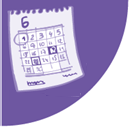 Percepció de l’entorn
Hàbits  relacionats  amb la salut  4t d’ESO
Servei de salut pública de la Diputació de Barcelona
57
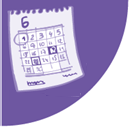 Temes d’interès
Hàbits  relacionats  amb la salut  4t d’ESO
Servei de salut pública de la Diputació de Barcelona
58
A mode de resum per capítols... Comparació valors municipi (2019) amb valors província (acumulat 2015-2019)
Sociodemogràfic:  Més titularitat pública; més NSE; més autòctons.

Capítols amb més risc que província: 
Més cansats i avorrits; Consum aliments (menys fruita, més refrescs, begudes energètiques, pastes, snacks); Menys freqüència esport i activitat física; surten més de nit, més alcohol en discos/festes; menor percepció risc (alcohol, cocaïna, èxtasis, heroïna).

Capítols amb resultats erràtics:  
Pes (més baix pes, menys obesitat, menys percepció alt pes); Valoració entorn (més acústica, menys equipaments propers i per a joves); Interès informació (més violència de gènere i sexe, menys drogues).

Capítols amb resultats més positius que província:
Més ús cinturó cotxe i casc bici; oci cap de setmana (més llegir, menys discos); Amics menys alcohol i borratxeres; Cànnabis (menys consum, freqüència, consum entorn, més percepció perill , més dificultat aconseguir); més coneixement mètodes anticonceptius (diafragma, espermicides); menys bullying actiu.
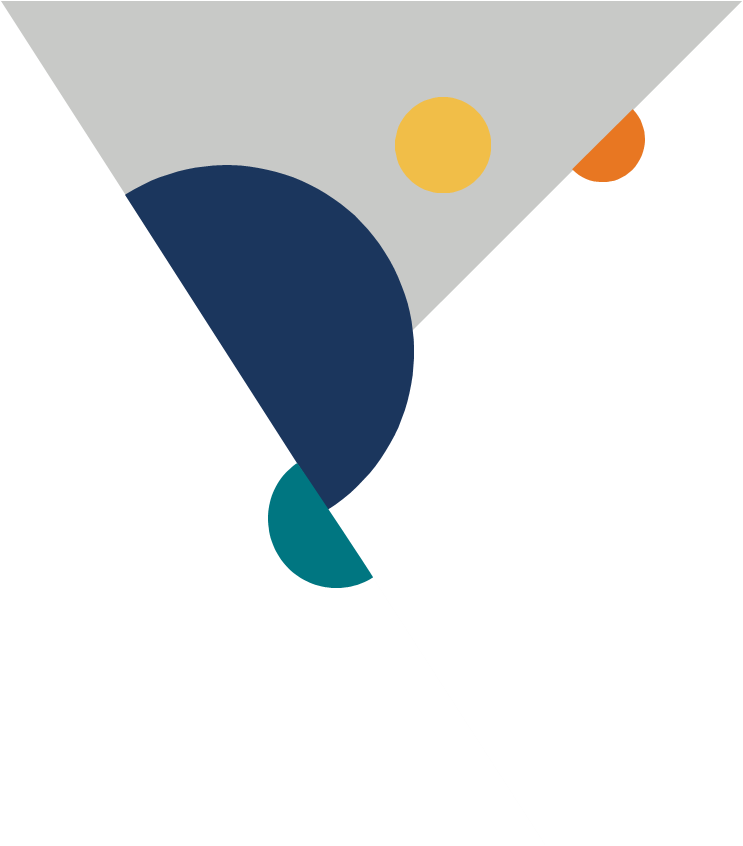 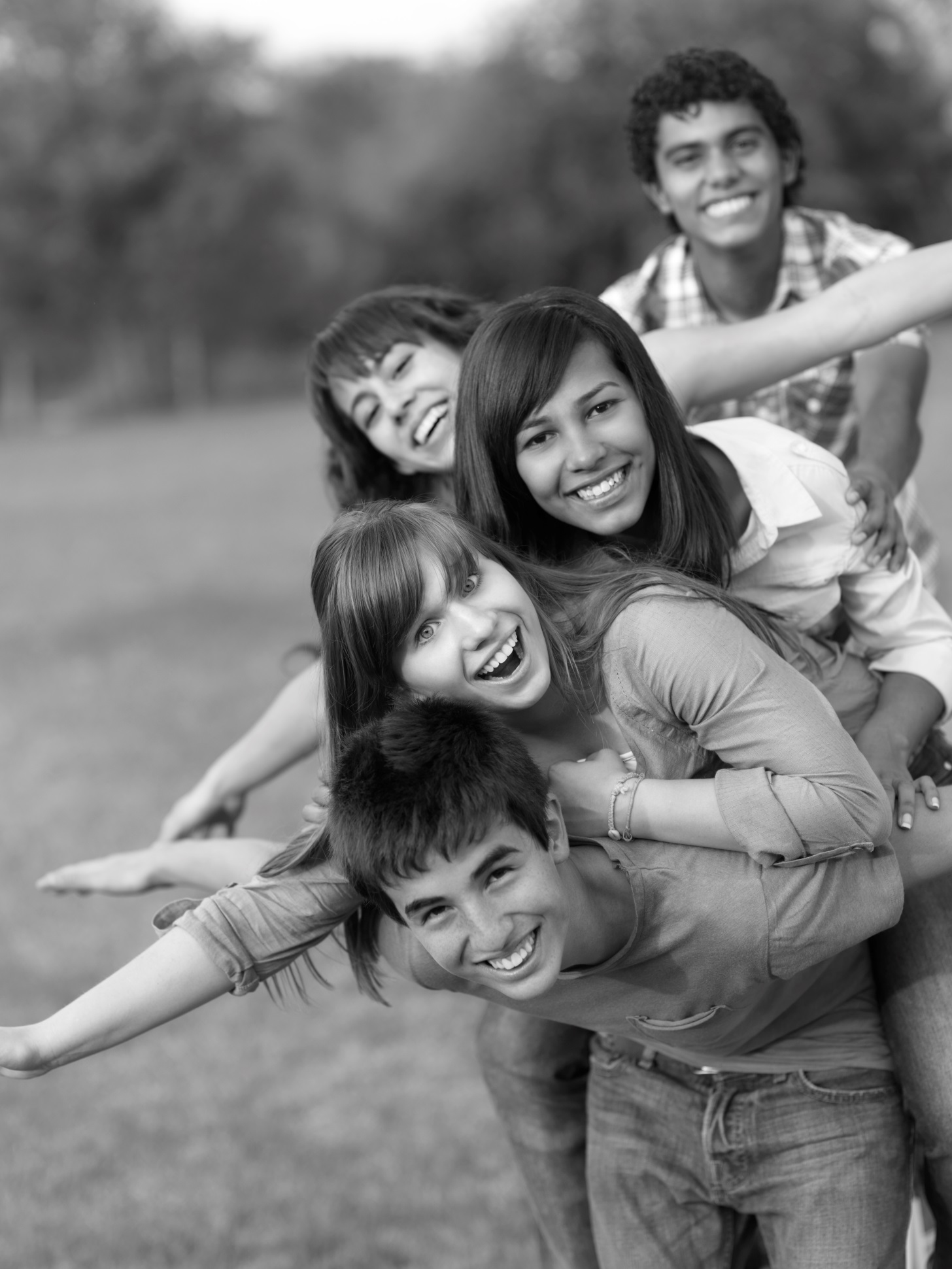 Hàbits relacionats amb la salut 4t d’ESO
ANNEX:
Qüestionari
60
Qüestionari
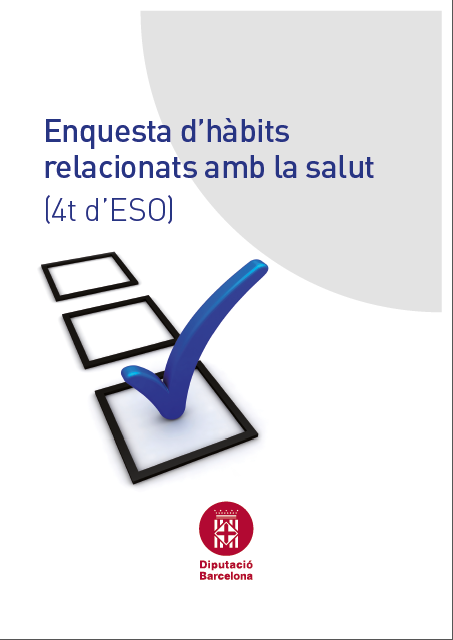 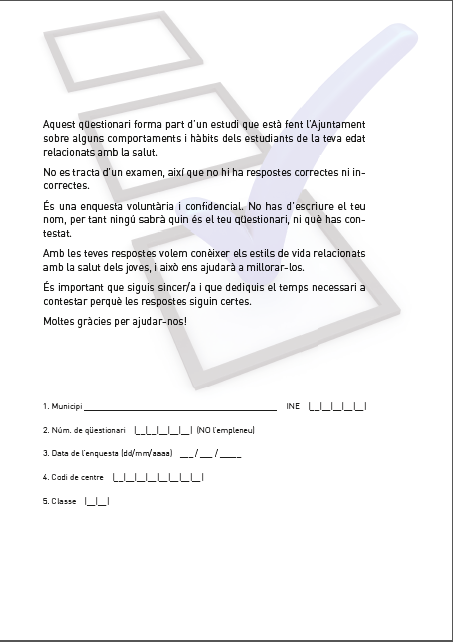 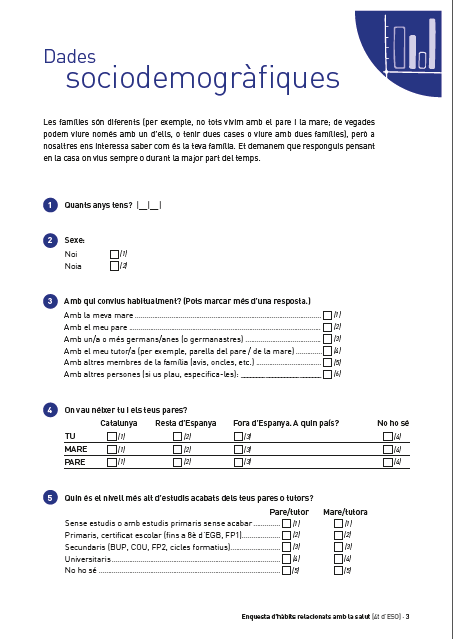 61
Qüestionari
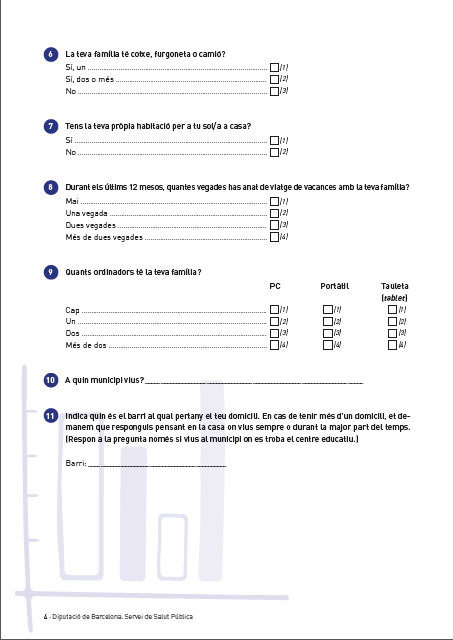 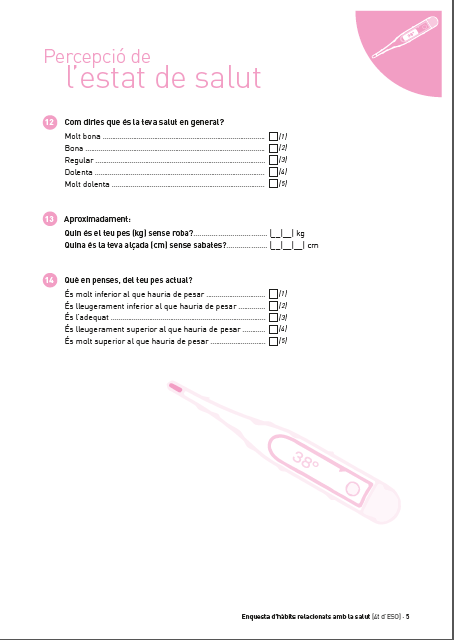 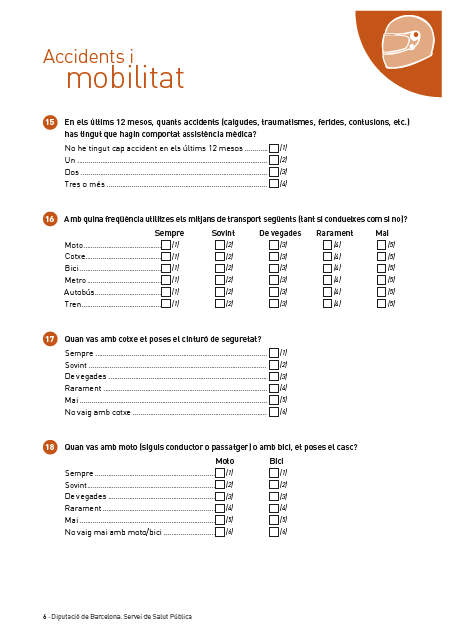 Hàbits  relacionats  amb la salut  4t d’ESO
Servei de salut pública de la Diputació de Barcelona
62
Qüestionari
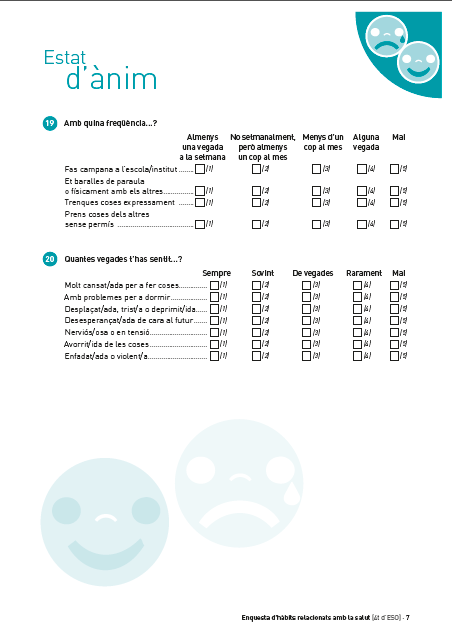 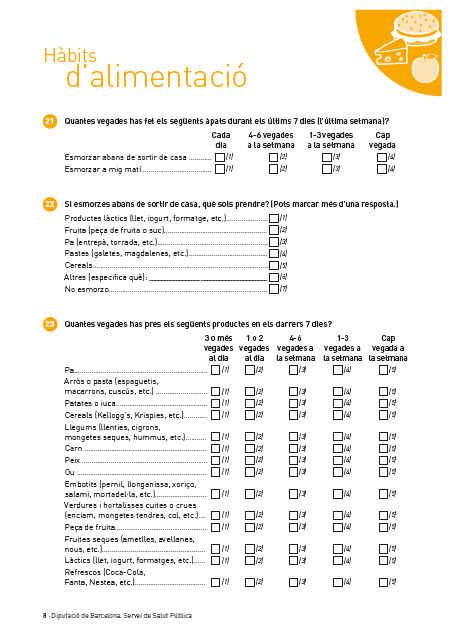 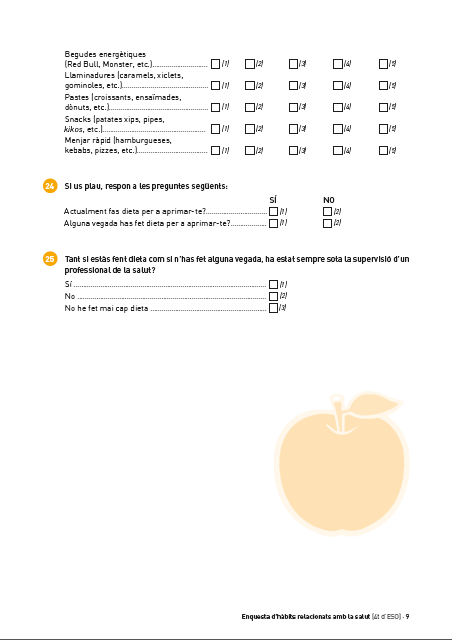 Hàbits  relacionats  amb la salut  4t d’ESO
Servei de salut pública de la Diputació de Barcelona
63
Qüestionari
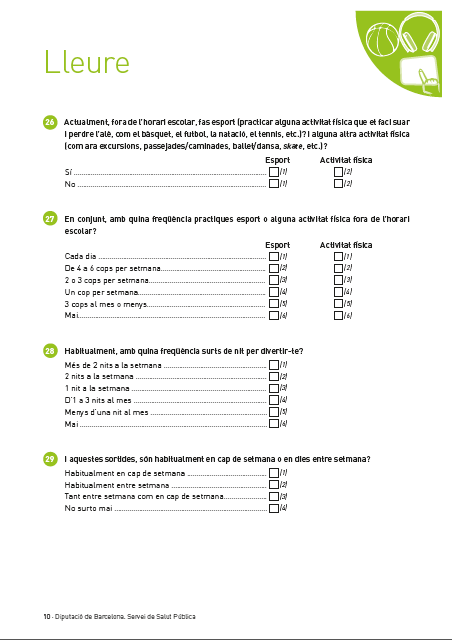 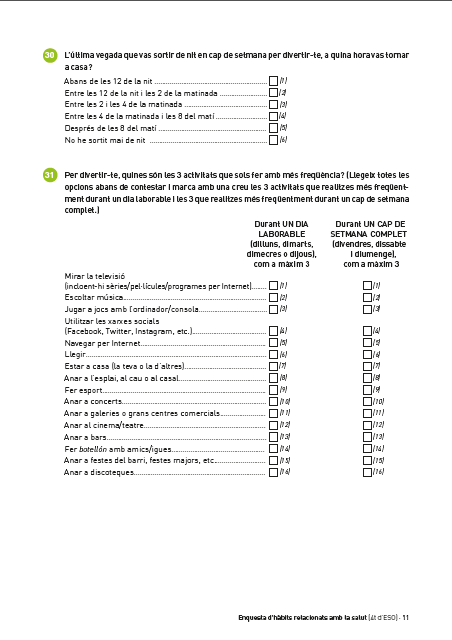 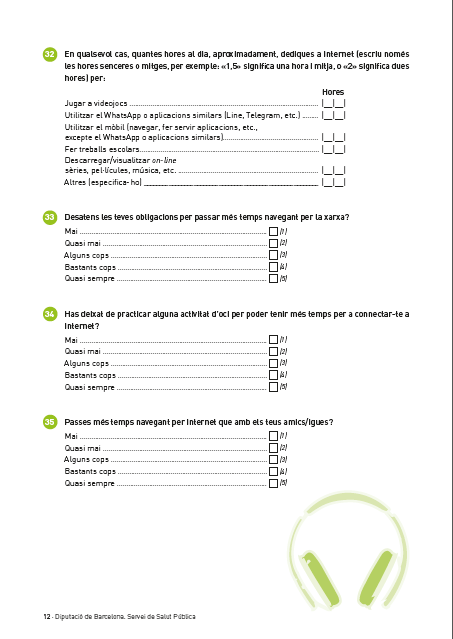 Hàbits  relacionats  amb la salut  4t d’ESO
Servei de salut pública de la Diputació de Barcelona
64
Qüestionari
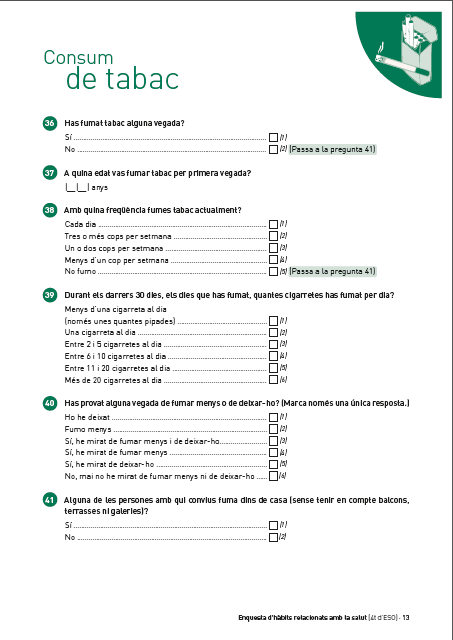 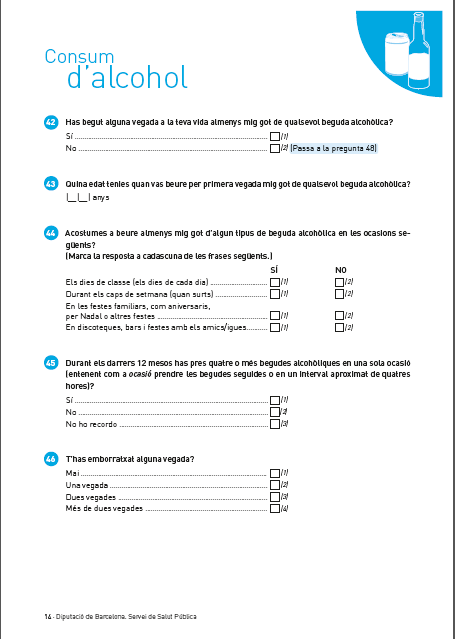 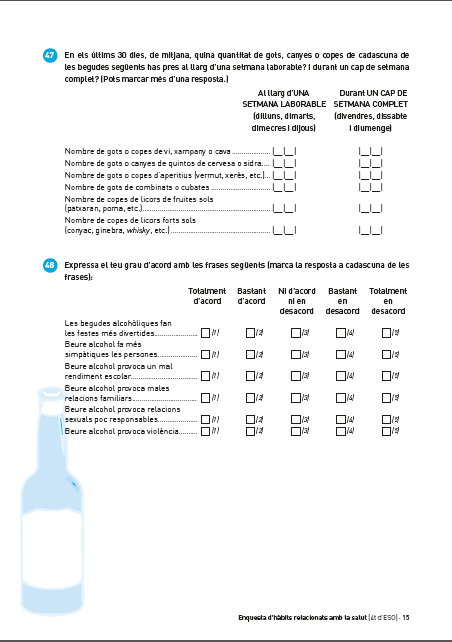 Hàbits  relacionats  amb la salut  4t d’ESO
Servei de salut pública de la Diputació de Barcelona
65
Qüestionari
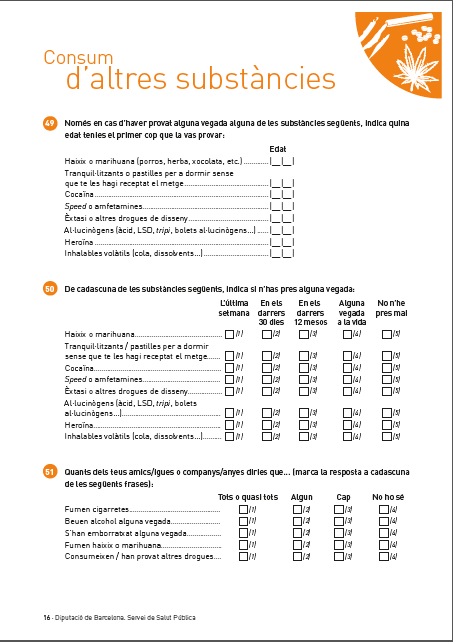 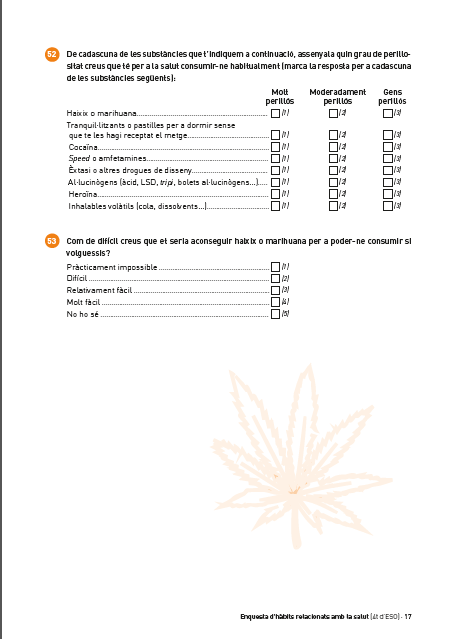 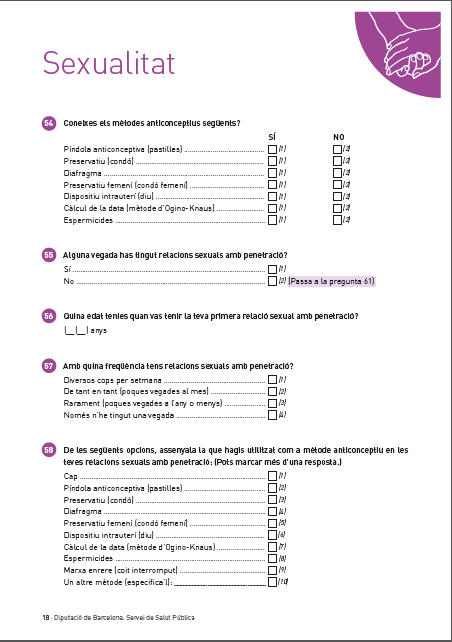 Hàbits  relacionats  amb la salut  4t d’ESO
Servei de salut pública de la Diputació de Barcelona
66
Qüestionari
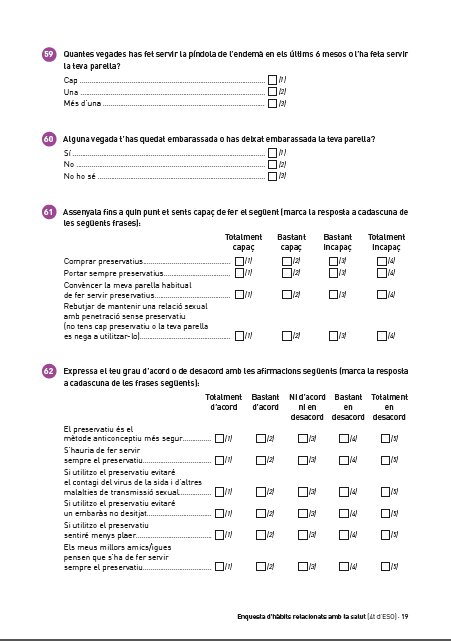 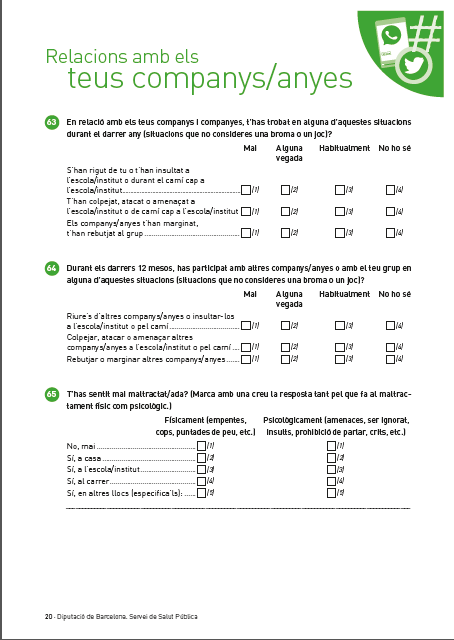 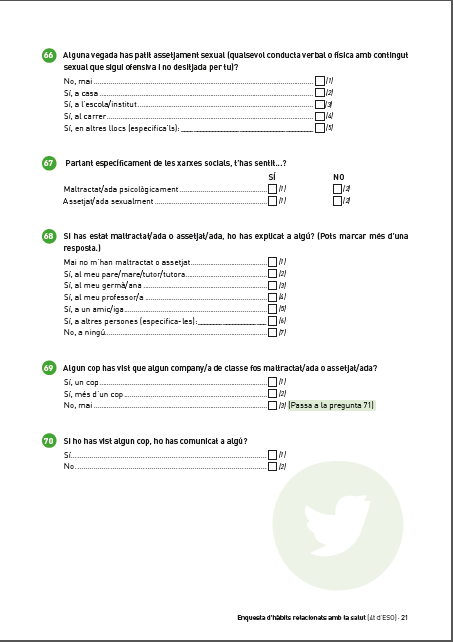 Hàbits  relacionats  amb la salut  4t d’ESO
Servei de salut pública de la Diputació de Barcelona
67
Qüestionari
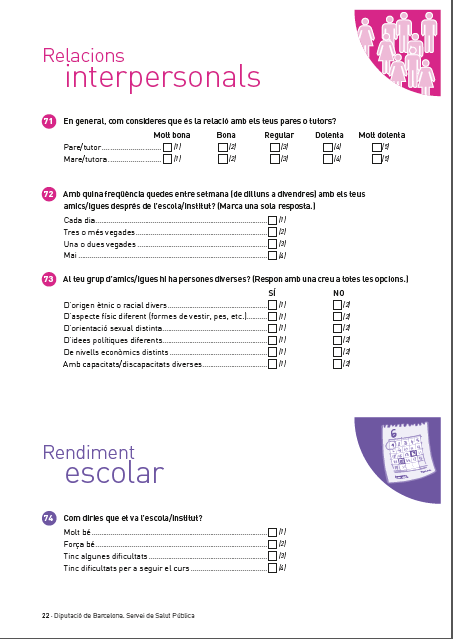 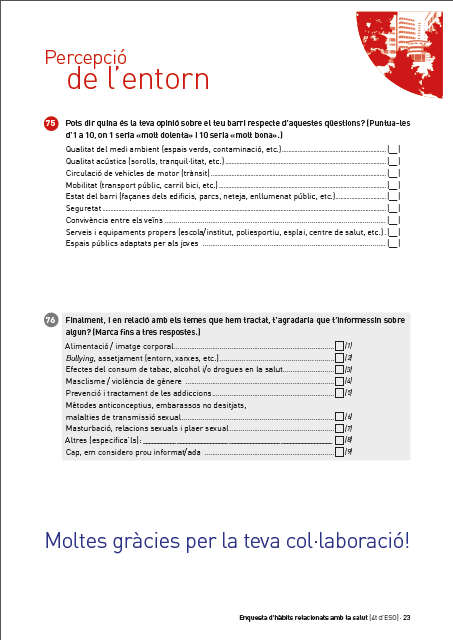 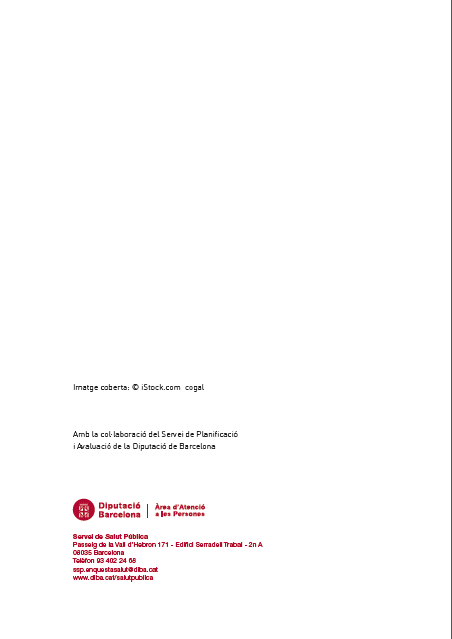 Hàbits  relacionats  amb la salut  4t d’ESO
Servei de salut pública de la Diputació de Barcelona
68
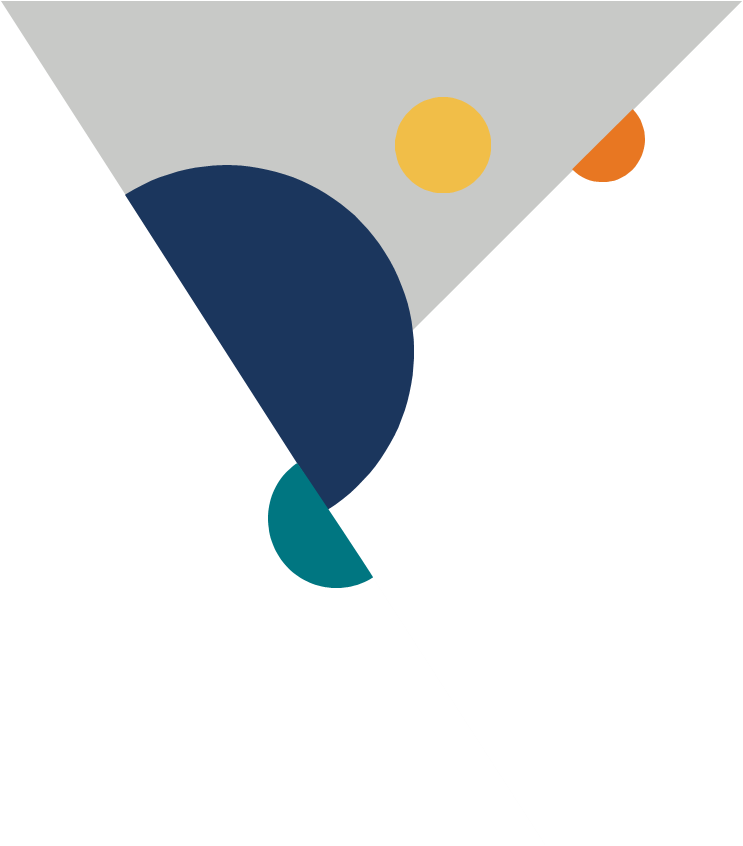 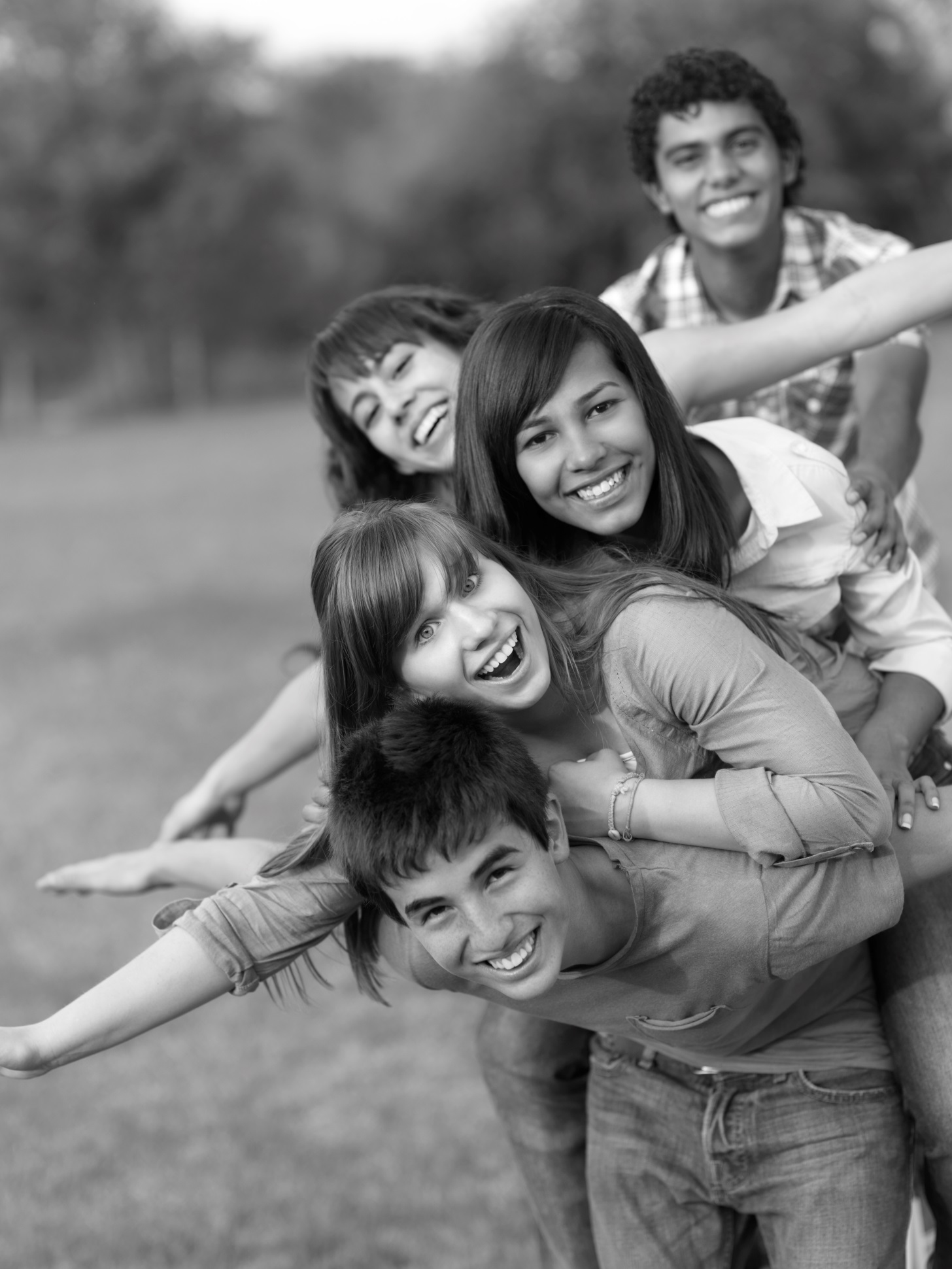 Hàbits relacionats amb la salut 4t d’ESO
ANNEX:
Metodologia i descripció principals indicadors
69
Metodologia i descripció principals indicadors
1. Criteris d’exclusió per l’anàlisi de dades
S’han exclosos de l’anàlisi els qüestionaris que:
Edat: aquells que estiguin fora del rang de 14-17 anys, així com per deixar el camp edat en blanc o no respondre-la correctament.
Sexe: quan no s’indiqui el sexe en el qüestionari, el camp en blanc.
Enquestes: aquelles que tinguin en blanc tres o quatre blocs de preguntes i aquelles en les que es detectin respostes a l’atzar.
 
2. Agrupament/creació de noves variables per l’anàlisi
a. Titularitat del centre
La titularitat del centre es definirà en dues categories:
 Pública
 Privada/Concertada
b. Nivell socioeconòmic de l’alumne/a FAS (P6, P7, P8 i P9)
Creació de la variable FAMILY AFFLUENCE SCALE (FAS) que suposa una mesura individual basada en un conjunt de preguntes relacionades amb la riquesa de la família de l’alumne. Es va sumar la puntuació total en base a les respostes dels alumnes a cadascuna de les quatre preguntes i es defineix el FAS en 3 categories:
FAS baix (puntuació total 0-3): nivell socioeconòmic baix
FAS mig (puntuació total 4-5): nivell socioeconòmic mig
FAS alt (puntuació total 6-7): nivell socioeconòmic alt
Hàbits  relacionats  amb la salut  4t d’ESO
Servei de salut pública de la Diputació de Barcelona
70
Metodologia i descripció principals indicadors
c. Lloc d’origen (P4)
En base al país de naixement de l’alumne/a, del pare i de la mare es crearà la variable “trajectòria migratòria familiar” categoritzada en:
Autòcton: Alumne/a, pare i mare nascuts a Espanya (inclòs Catalunya).
Immigrant de 1a generació: Alumne/a nascut/da fora d’Espanya independentment del país de naixement del pare i la mare.
Immigrant de 2a generació: Alumne/a nascut/da a Espanya amb pare i/o mare nascuts fora d’Espanya.
d. Estructura familiar (P3)
Es crearà aquesta nova variable en base a les persones que conviuen amb ell/a a casa. Es consideren 4 categories:
Família biparenteral quan conviu amb el pare i la mare.
Família monoparental quan conviu només amb la mare o el pare.
Família reestructurada quan conviu amb el pare o la mare i parella del pare o la mare.
Amb germans/es.
Altra situació quan es tracta d’altres situacions de convivència.
e. Estat d’ànim (P20)
Es van incloure un conjunt d’ítems a la pregunta 20 amb les seves categories corresponen. A partir d’aquí s’ha de crear la variable dicotòmica:
Estat d’ànim (presentar un estat d’ànim negatiu o no). Es considera que un alumne/a presentava un estat d’ànim quan respon sovint o sempre a 3 o més dels ítem de la pregunta 20.
S’exclou l’ítem enfadat/da o violent/ta per determinar l’estat d’ànim.
Hàbits  relacionats  amb la salut  4t d’ESO
Servei de salut pública de la Diputació de Barcelona
71
Metodologia i descripció principals indicadors
f. Índex de massa corporal (P13)
Aquesta variable s’ha calculat a partir del pes i la talla, IMC = Kg/m2. La recodificació en les categories ‘Baix pes’, ‘Normopès’, ‘Sobrepès’ i ‘Obesitat’ s’ha realitzat tenint en compte  els punts de tall proposats per Cole segons el gènere i l’edat de l’alumne.
g. Adherència a la dieta mediterrània (P23)
A partir del consum d’aliments de la darrera setmana s’ha calculat l’indicador ‘Adherència a la dieta mediterrània’ (Kidmed). Aquesta variable s’ha recodificat en 3 categories segon tenen una adherència baixa, mitja o alta.
h. Assetjament escolar (P63-64)
Ser víctima d’assetjament escolar es va definir com haver estat insultat/da, colpejat/da o marginat/da “habitualment” o bé haver sofert “alguna vegada” cadascuna de les tres accions esmentades en el darrer any.
Es va considerar agressor/a aquell/a alumne/a que declarava haver insultat, colpejat o marginat altres companys “habitualment” o “alguna vegada” en cadascun dels ítems.
Hàbits  relacionats  amb la salut  4t d’ESO
Servei de salut pública de la Diputació de Barcelona
72
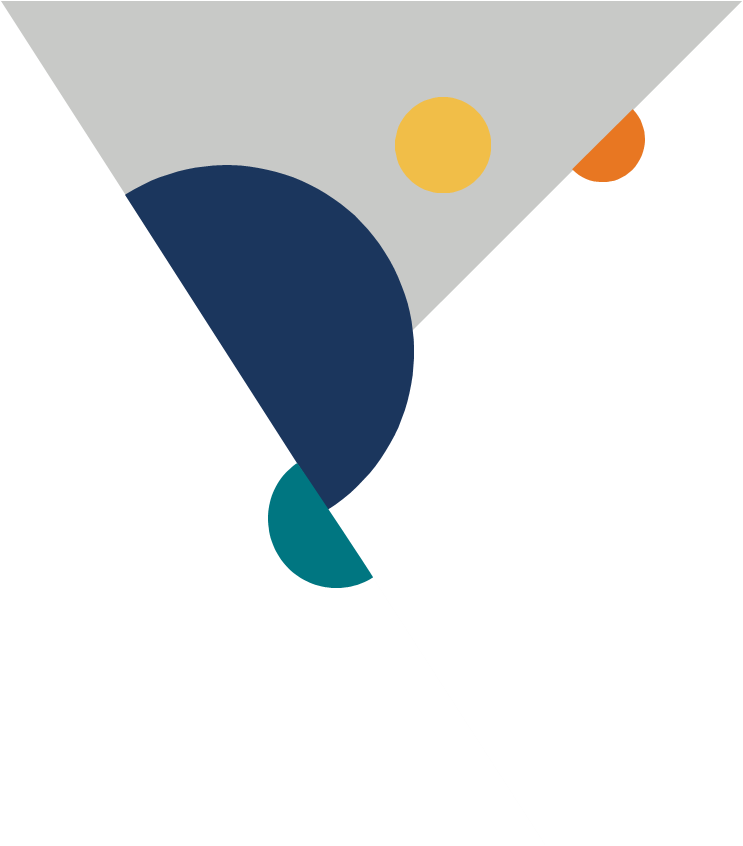 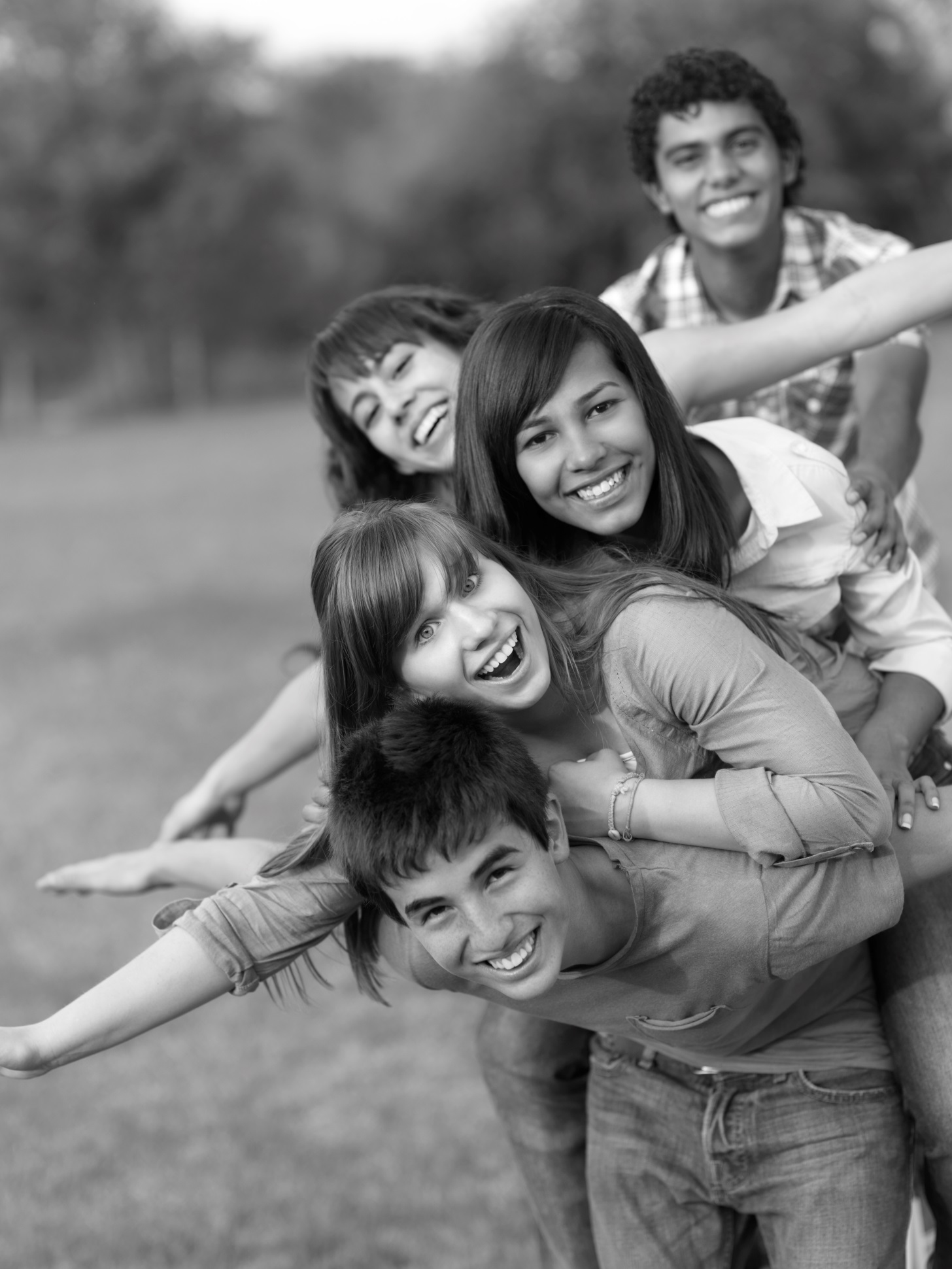 ANNEX:
Taules de resultats
Les cel·les amb els valors totals per a cada categoria del municipi s’han marcat de color verd/vermell segons si el valor (%) és superior/inferior (amb significació estadística) respectivament al conjunt de la demarcació (província), sense considerar si és un valor salutogènic  o que expressa risc afegit.
En l’anàlisi bivariada segons les variables gènere, edat, tipus de centre, nivell socioeconòmic de l’alumne i origen, quan s’observen diferències estadísticament significatives s’ha marcat la cel·la de color verd/vermell segons si el valor (%) és superior/inferior al total del municipi respectivament.
73
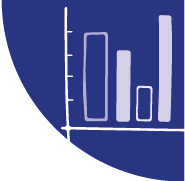 Descripció sociodemogràfica de la mostra
Hàbits  relacionats  amb la salut  4t d’ESO
Servei de salut pública de la Diputació de Barcelona
74
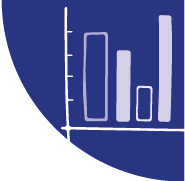 Descripció sociodemogràfica de la mostra
Hàbits  relacionats  amb la salut  4t d’ESO
Servei de salut pública de la Diputació de Barcelona
75
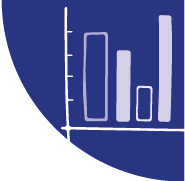 Descripció sociodemogràfica de la mostra
Q5. Quin és el nivell més alt d'estudis acabats dels teus pares o tutors?
Hàbits  relacionats  amb la salut  4t d’ESO
Servei de salut pública de la Diputació de Barcelona
76
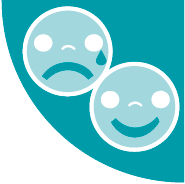 SALUT I ESTAT D’ÀNIM
Hàbits  relacionats  amb la salut  4t d’ESO
Servei de salut pública de la Diputació de Barcelona
77
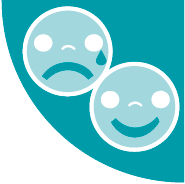 SALUT I ESTAT D’ÀNIM
Q19. Amb quina freqüència...?
Hàbits  relacionats  amb la salut  4t d’ESO
Servei de salut pública de la Diputació de Barcelona
78
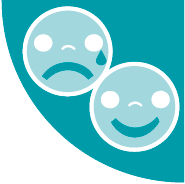 SALUT I ESTAT D’ÀNIM
Q20. Quantes vegades t'has sentit...?
Hàbits  relacionats  amb la salut  4t d’ESO
Servei de salut pública de la Diputació de Barcelona
79
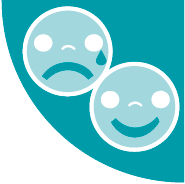 SALUT I ESTAT D’ÀNIM
Hàbits  relacionats  amb la salut  4t d’ESO
Servei de salut pública de la Diputació de Barcelona
80
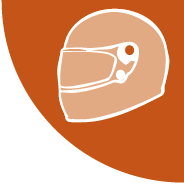 ACCIDENTS I MOBILITAT
Hàbits  relacionats  amb la salut  4t d’ESO
Servei de salut pública de la Diputació de Barcelona
81
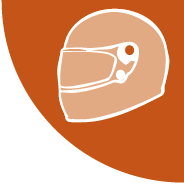 ACCIDENTS I MOBILITAT
Q16. Amb quina freqüència utilitzes els mitjans de transport següents?
Hàbits  relacionats  amb la salut  4t d’ESO
Servei de salut pública de la Diputació de Barcelona
82
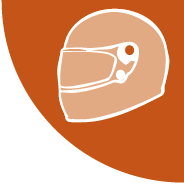 ACCIDENTS I MOBILITAT
Hàbits  relacionats  amb la salut  4t d’ESO
Servei de salut pública de la Diputació de Barcelona
83
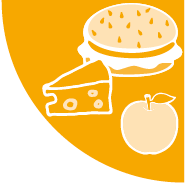 ALIMENTACIÓ I DIETA
Hàbits  relacionats  amb la salut  4t d’ESO
Servei de salut pública de la Diputació de Barcelona
84
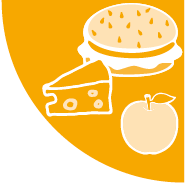 ALIMENTACIÓ I DIETA
Hàbits  relacionats  amb la salut  4t d’ESO
Servei de salut pública de la Diputació de Barcelona
85
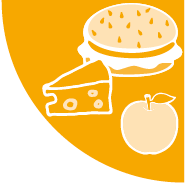 ALIMENTACIÓ I DIETA
Q23. Quantes vegades has pres els següents productes en els darrers 7 dies?
Hàbits  relacionats  amb la salut  4t d’ESO
Servei de salut pública de la Diputació de Barcelona
86
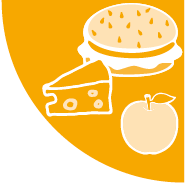 ALIMENTACIÓ I DIETA
Q23. Quantes vegades has pres els següents productes en els darrers 7 dies?
Hàbits  relacionats  amb la salut  4t d’ESO
Servei de salut pública de la Diputació de Barcelona
87
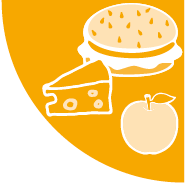 ALIMENTACIÓ I DIETA
Q23. Quantes vegades has pres els següents productes en els darrers 7 dies?
Hàbits  relacionats  amb la salut  4t d’ESO
Servei de salut pública de la Diputació de Barcelona
88
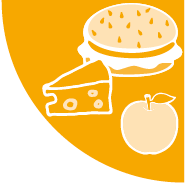 ALIMENTACIÓ I DIETA
Q23. Quantes vegades has pres els següents productes en els darrers 7 dies?
Hàbits  relacionats  amb la salut  4t d’ESO
Servei de salut pública de la Diputació de Barcelona
89
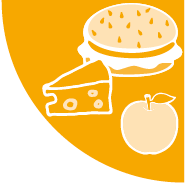 ALIMENTACIÓ I DIETA
Q23. Quantes vegades has pres els següents productes en els darrers 7 dies?
Hàbits  relacionats  amb la salut  4t d’ESO
Servei de salut pública de la Diputació de Barcelona
90
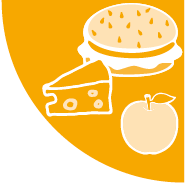 ALIMENTACIÓ I DIETA
Hàbits  relacionats  amb la salut  4t d’ESO
Servei de salut pública de la Diputació de Barcelona
91
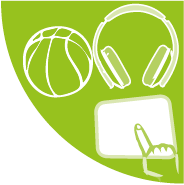 LLEURE
Hàbits  relacionats  amb la salut  4t d’ESO
Servei de salut pública de la Diputació de Barcelona
92
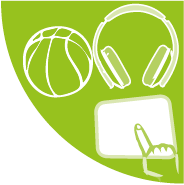 LLEURE
Hàbits  relacionats  amb la salut  4t d’ESO
Servei de salut pública de la Diputació de Barcelona
93
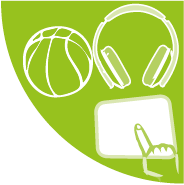 LLEURE
Q31. Per divertir-te, quines són les 3 activitats que sols fer amb més freqüència?
Hàbits  relacionats  amb la salut  4t d’ESO
Servei de salut pública de la Diputació de Barcelona
94
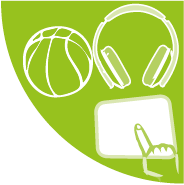 LLEURE
Q31. Per divertir-te, quines són les 3 activitats que sols fer amb més freqüència?
Hàbits  relacionats  amb la salut  4t d’ESO
Servei de salut pública de la Diputació de Barcelona
95
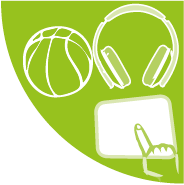 LLEURE
Hàbits  relacionats  amb la salut  4t d’ESO
Servei de salut pública de la Diputació de Barcelona
96
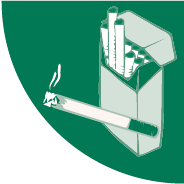 CONSUM DE SUBSTÀNCIES ADDICTIVES - TABAC
Hàbits  relacionats  amb la salut  4t d’ESO
Servei de salut pública de la Diputació de Barcelona
97
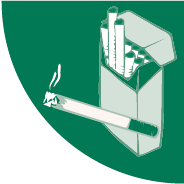 CONSUM DE SUBSTÀNCIES ADDICTIVES - TABAC
Hàbits  relacionats  amb la salut  4t d’ESO
Servei de salut pública de la Diputació de Barcelona
98
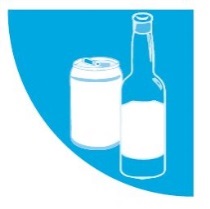 CONSUM DE SUBSTÀNCIES ADDICTIVES - ALCOHOL
Hàbits  relacionats  amb la salut  4t d’ESO
Servei de salut pública de la Diputació de Barcelona
99
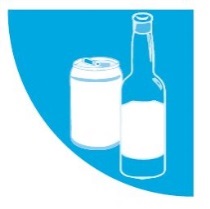 CONSUM DE SUBSTÀNCIES ADDICTIVES - ALCOHOL
Hàbits  relacionats  amb la salut  4t d’ESO
Servei de salut pública de la Diputació de Barcelona
100
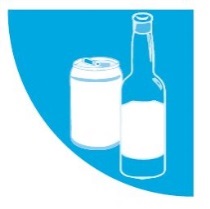 CONSUM DE SUBSTÀNCIES ADDICTIVES - ALCOHOL
Q48. Expressa el teu grau d'acord amb les frases següents
Hàbits  relacionats  amb la salut  4t d’ESO
Servei de salut pública de la Diputació de Barcelona
101
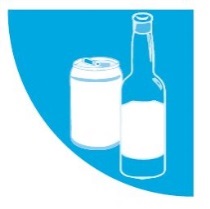 CONSUM DE SUBSTÀNCIES ADDICTIVES - ALCOHOL
Q48. Expressa el teu grau d'acord amb les frases següents
Hàbits  relacionats  amb la salut  4t d’ESO
Servei de salut pública de la Diputació de Barcelona
102
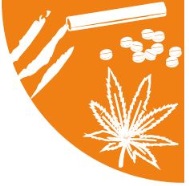 CONSUM D’ALTRES SUBSTÀNCIES ADDICTIVES
Q50. De cadascuna de les substàncies següents, indica si n'has pres alguna vegada
Hàbits  relacionats  amb la salut  4t d’ESO
Servei de salut pública de la Diputació de Barcelona
103
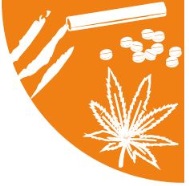 CONSUM D’ALTRES SUBSTÀNCIES ADDICTIVES
Hàbits  relacionats  amb la salut  4t d’ESO
Servei de salut pública de la Diputació de Barcelona
104
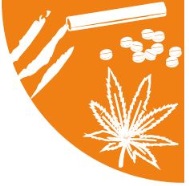 CONSUM D’ALTRES SUBSTÀNCIES ADDICTIVES
Q52. Assenyala quin grau de perillositat creus que té per a la salut consumir habitualment aquestes substàncies
Hàbits  relacionats  amb la salut  4t d’ESO
Servei de salut pública de la Diputació de Barcelona
105
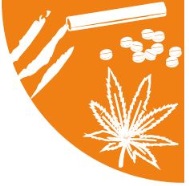 CONSUM D’ALTRES SUBSTÀNCIES ADDICTIVES
Q52. Assenyala quin grau de perillositat creus que té per a la salut consumir habitualment aquestes substàncies
Hàbits  relacionats  amb la salut  4t d’ESO
Servei de salut pública de la Diputació de Barcelona
106
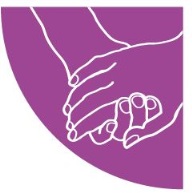 Sexualitat
Hàbits  relacionats  amb la salut  4t d’ESO
Servei de salut pública de la Diputació de Barcelona
107
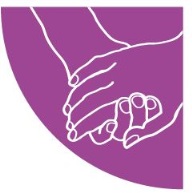 Sexualitat
Hàbits  relacionats  amb la salut  4t d’ESO
Servei de salut pública de la Diputació de Barcelona
108
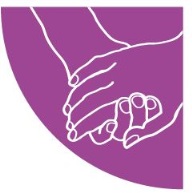 Sexualitat
Q61. Assenyala fins a quin punt ets sents capaç de fer…
Hàbits  relacionats  amb la salut  4t d’ESO
Servei de salut pública de la Diputació de Barcelona
109
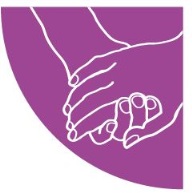 Sexualitat
Q62. Expressa el teu grau d'acord o de desacord amb les afirmacions següents
Hàbits  relacionats  amb la salut  4t d’ESO
Servei de salut pública de la Diputació de Barcelona
110
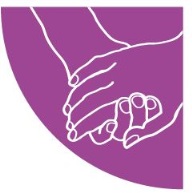 Sexualitat
Q62. Expressa el teu grau d'acord o de desacord amb les afirmacions següents
Hàbits  relacionats  amb la salut  4t d’ESO
Servei de salut pública de la Diputació de Barcelona
111
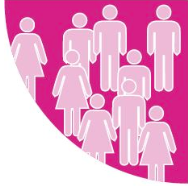 Relacions amb els companys a l’escola/institut
Q63. En relació amb els teus companys i companyes, t'has trobat en alguna d'aquestes situacions durant el darrer any?
Hàbits  relacionats  amb la salut  4t d’ESO
Servei de salut pública de la Diputació de Barcelona
112
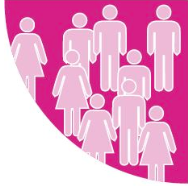 Relacions amb els companys a l’escola/institut
Q64. Durant els darrers 12 mesos, has participat amb altres companys/es o amb el teu grup en alguna d'aquestes situacions?
Hàbits  relacionats  amb la salut  4t d’ESO
Servei de salut pública de la Diputació de Barcelona
113
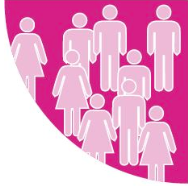 Relacions amb els companys
Hàbits  relacionats  amb la salut  4t d’ESO
Servei de salut pública de la Diputació de Barcelona
114
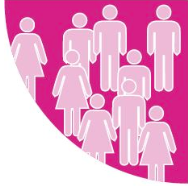 Relacions amb els companys
Hàbits  relacionats  amb la salut  4t d’ESO
Servei de salut pública de la Diputació de Barcelona
115
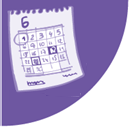 Relacions INTERPERSONALS
Hàbits  relacionats  amb la salut  4t d’ESO
Servei de salut pública de la Diputació de Barcelona
116
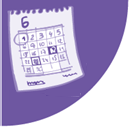 RENDIMENT ESCOLAR I PERCEPCIÓ DE L’ENTON
Hàbits  relacionats  amb la salut  4t d’ESO
Servei de salut pública de la Diputació de Barcelona
117
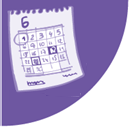 PERCEPCIÓ DE L’ENTON
Q75. Pots dir quina és la teva opinió sobre el teu barri respecte d'aquestes qüestions?
Hàbits  relacionats  amb la salut  4t d’ESO
Servei de salut pública de la Diputació de Barcelona
118
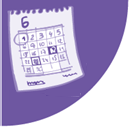 PERCEPCIÓ DE L’ENTON
Q75. Pots dir quina és la teva opinió sobre el teu barri respecte d'aquestes qüestions?
Hàbits  relacionats  amb la salut  4t d’ESO
Servei de salut pública de la Diputació de Barcelona
119
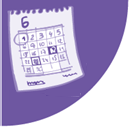 TEMES D’INTERÈS
Q76. T'agradaria que t'informessin sobre algun d'aquests temes?
Hàbits  relacionats  amb la salut  4t d’ESO
Servei de salut pública de la Diputació de Barcelona
120
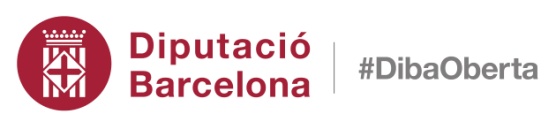 Servei de Salut Pública
Passeig de la Vall d’ Hebron 171 - Edifici Serradell Trabal - 2n A
08035 Barcelona
Tel. 93 402 24 68
Ssp.enquestaslut@diba.cat
http://www.diba.cat/salutpublica
ssp.enquestasalut@diba.cat
http://www.diba.cat/salutpublica
121